Déchargement du container en HAÏTI
Vendredi 28 décembre 2012 :
Arrivée du container sur la zone ENAM.
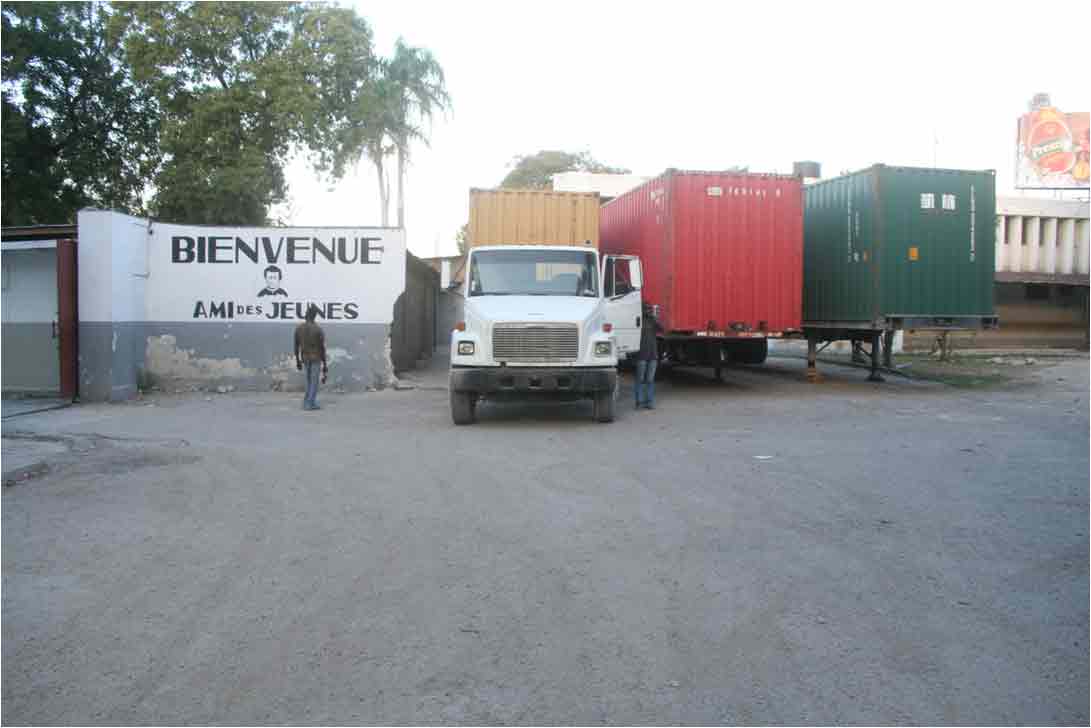 Samedi 29 décembre 2012 :
Inspection du container par les douanes haïtiennes.
Transfert des petits colis vers un container vide.
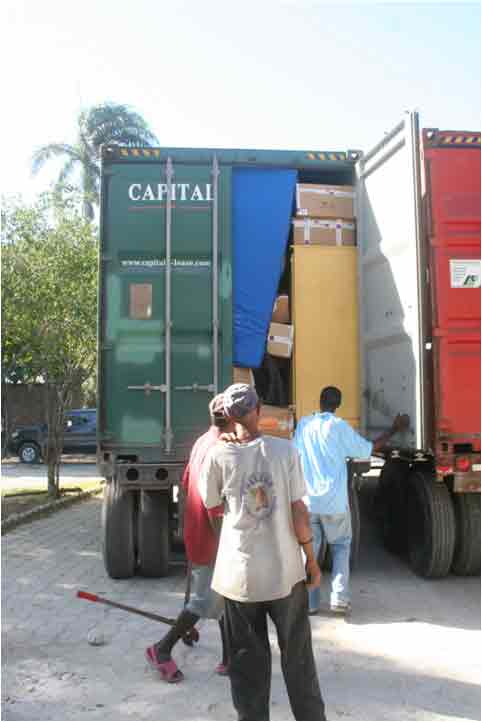 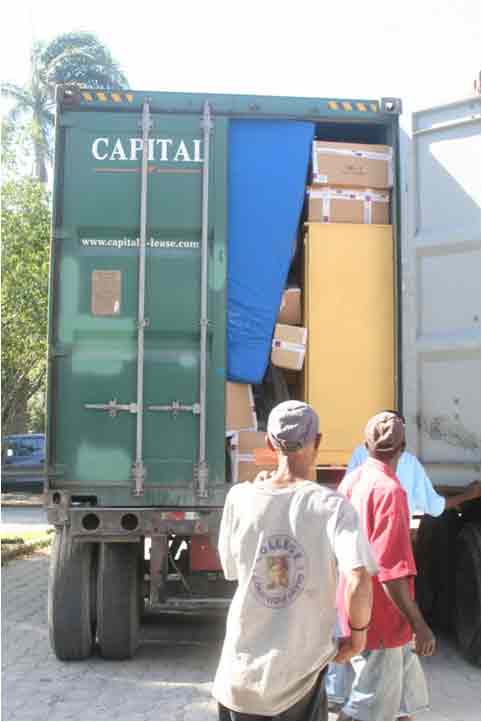 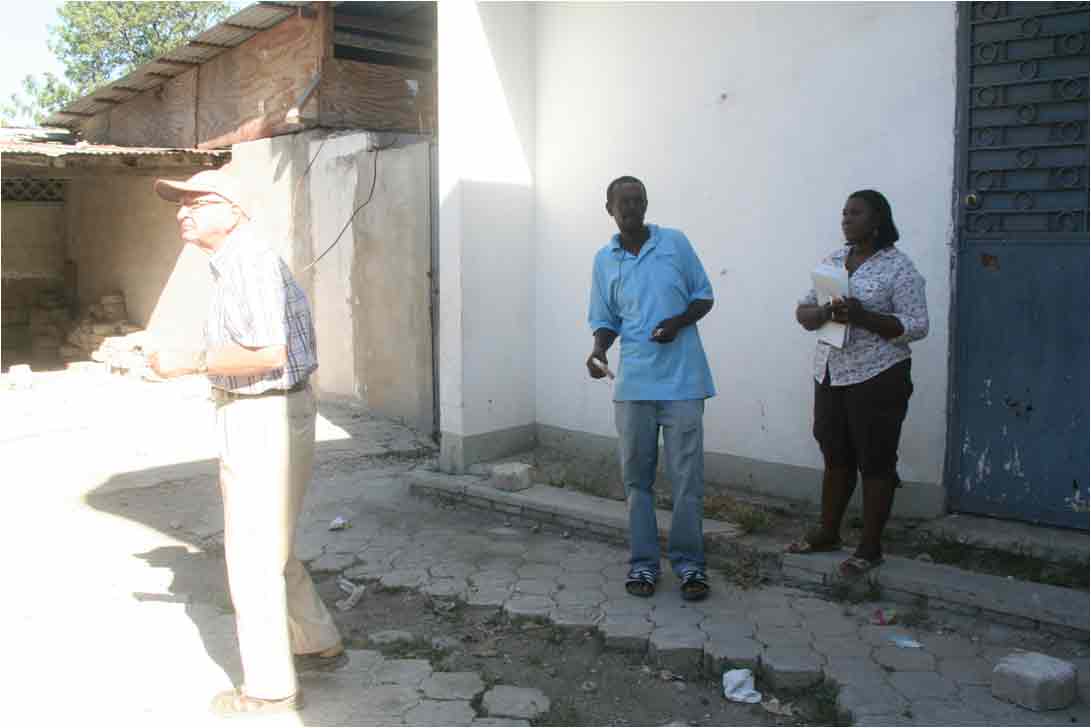 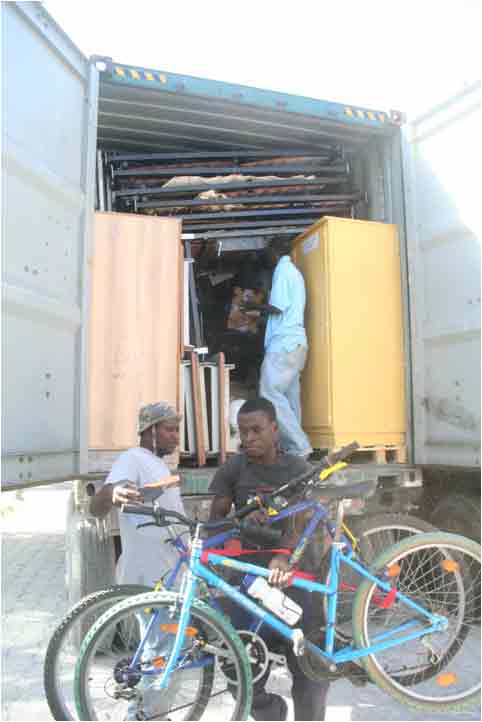 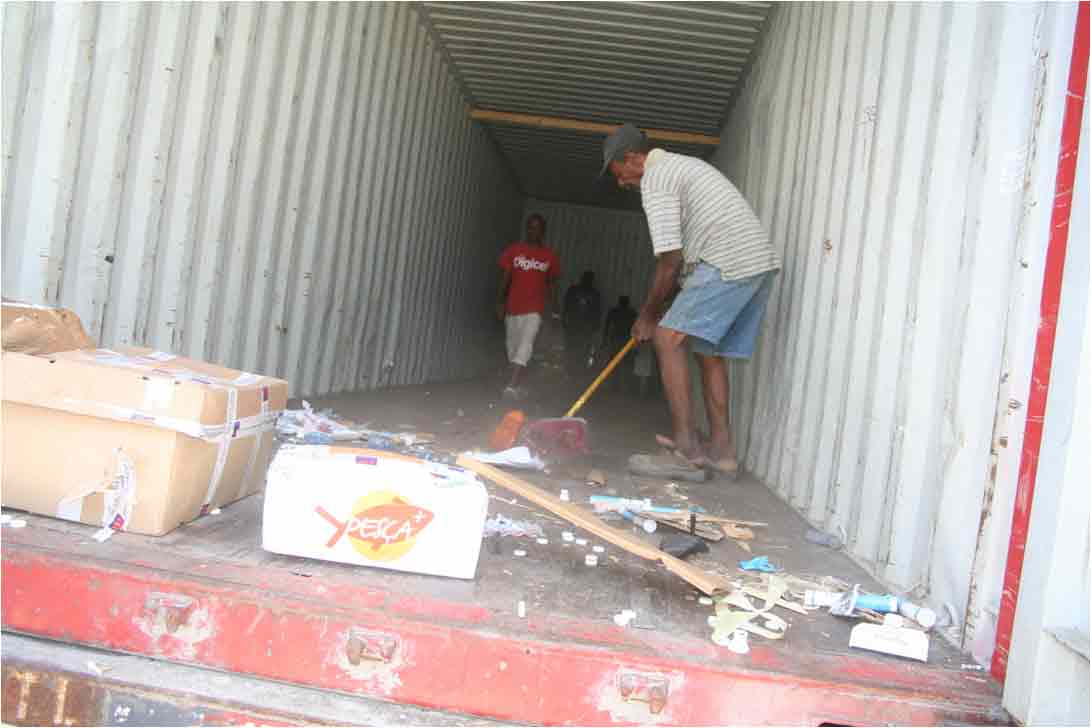 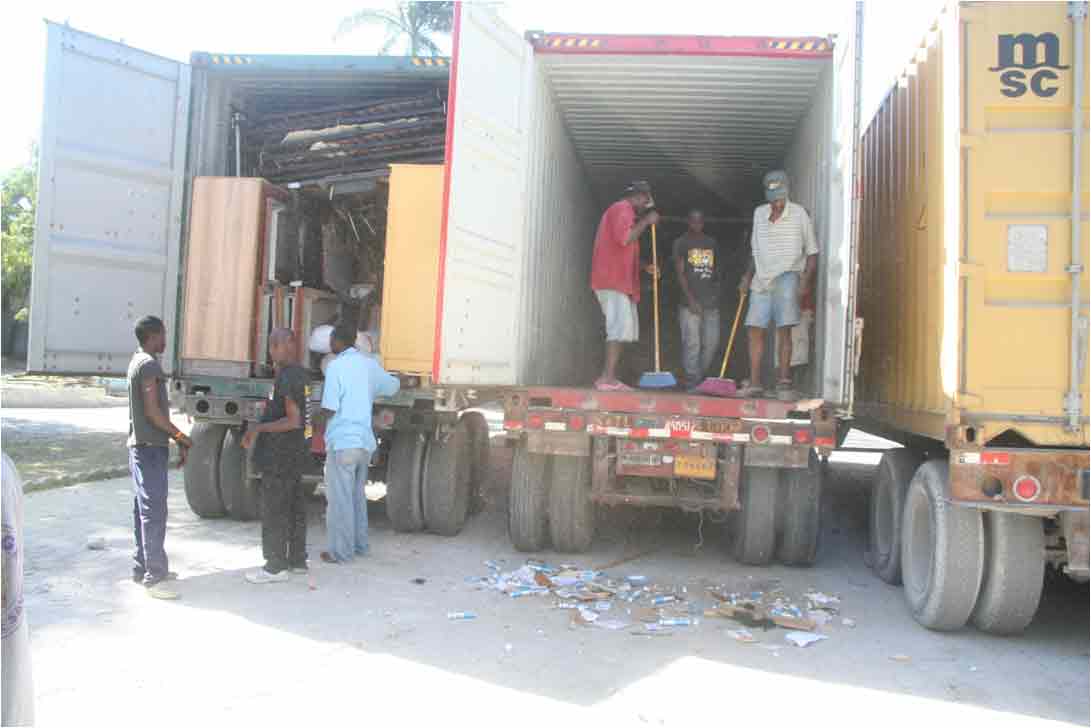 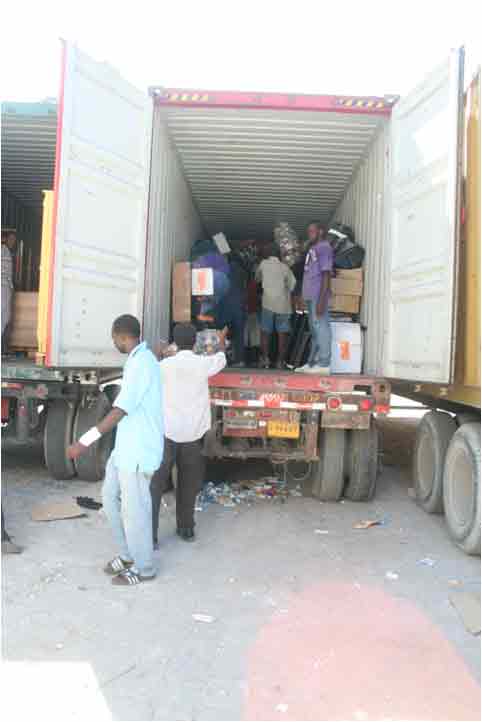 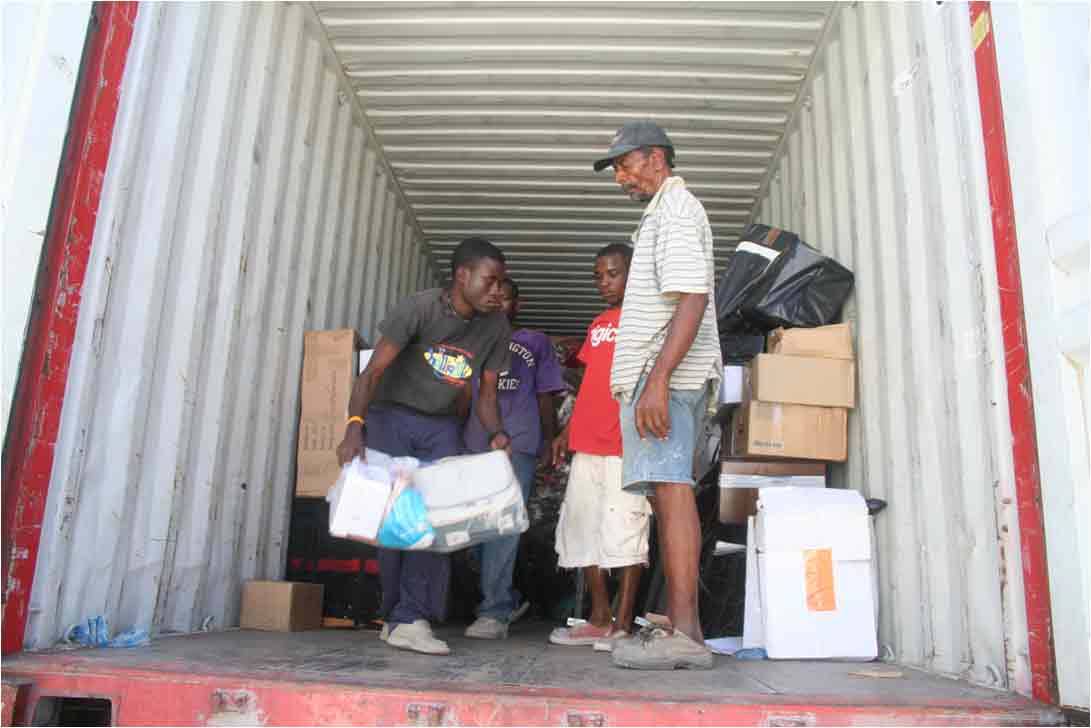 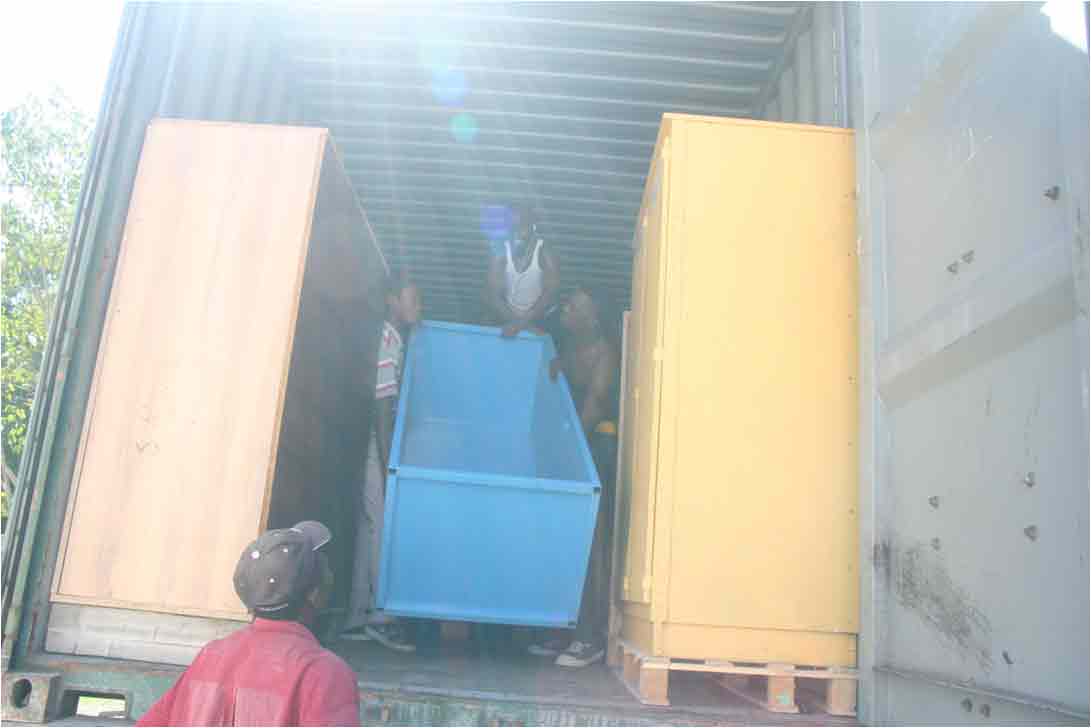 Lundi 31 décembre 2012 :
Chargement des colis vers des camions et voitures pour assurer la distribution.
Transfert des caissons de matériels vers des aires de stockage.
Déchargement de la voiture destinée à l’atelier de mécanique automobile de l’OPE-PB.
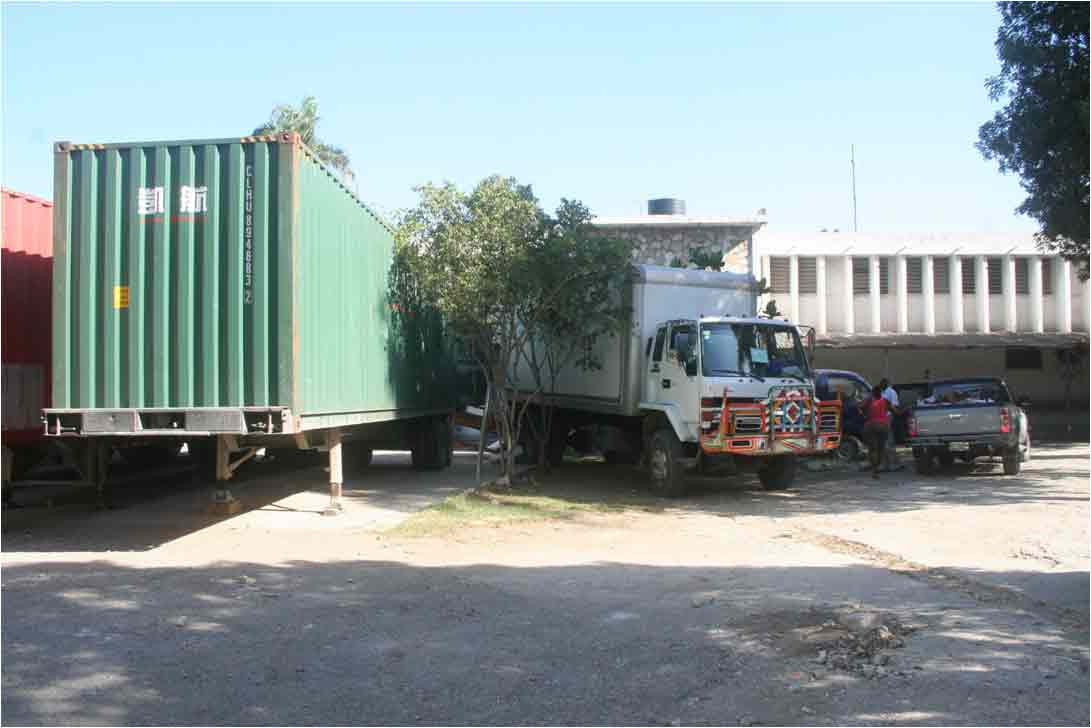 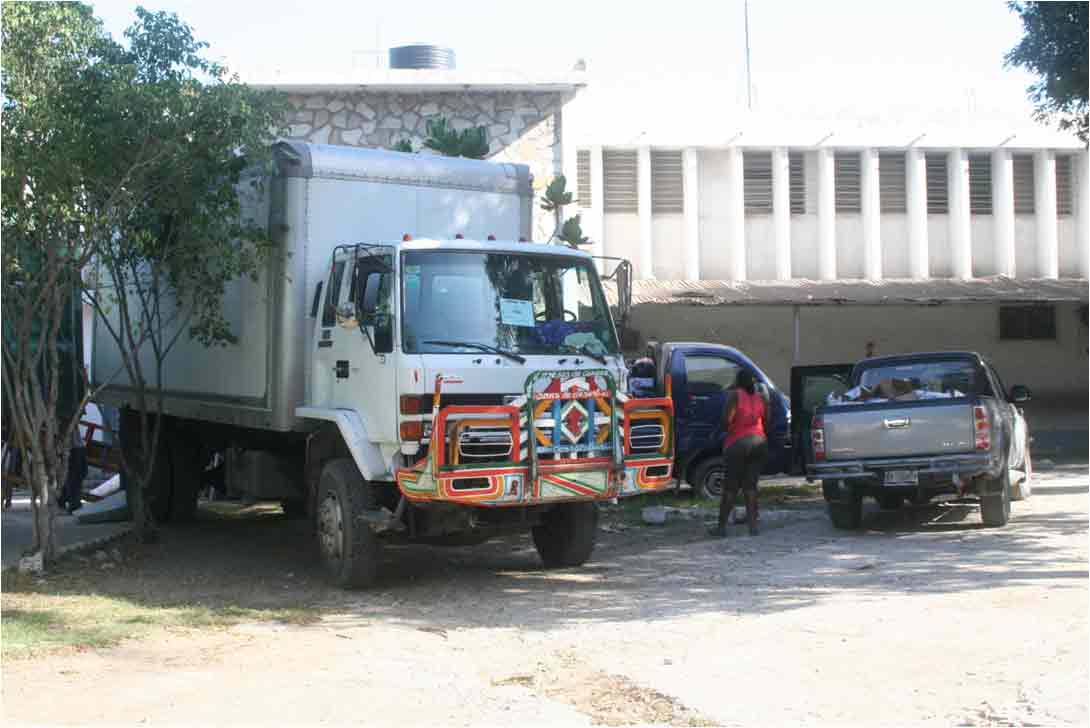 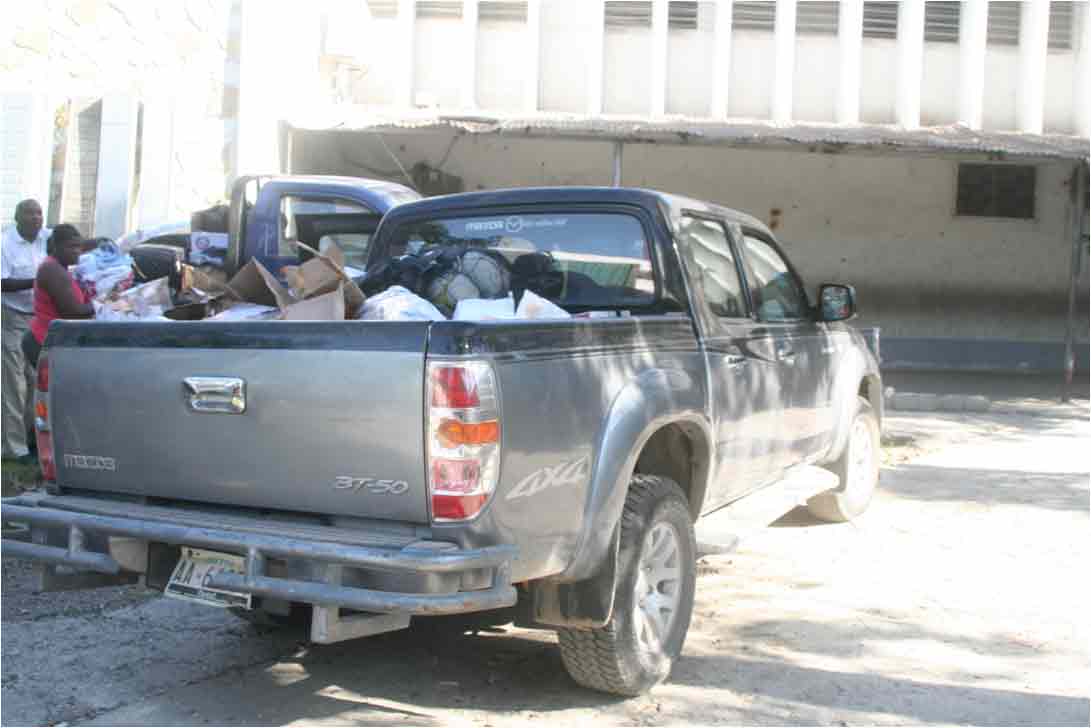 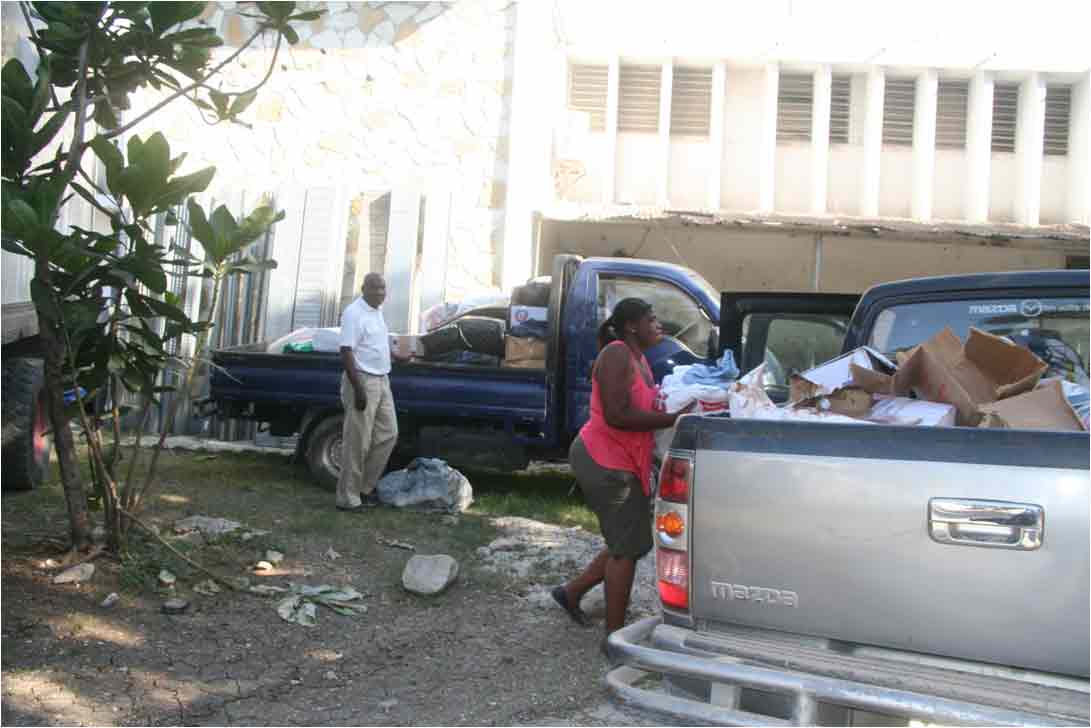 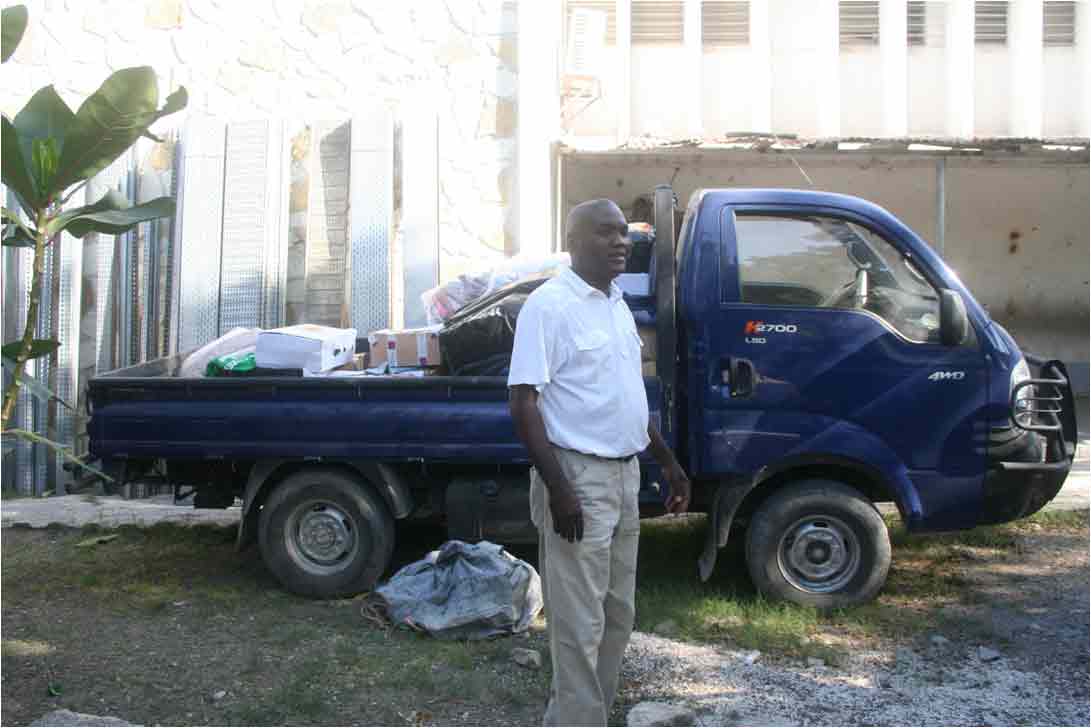 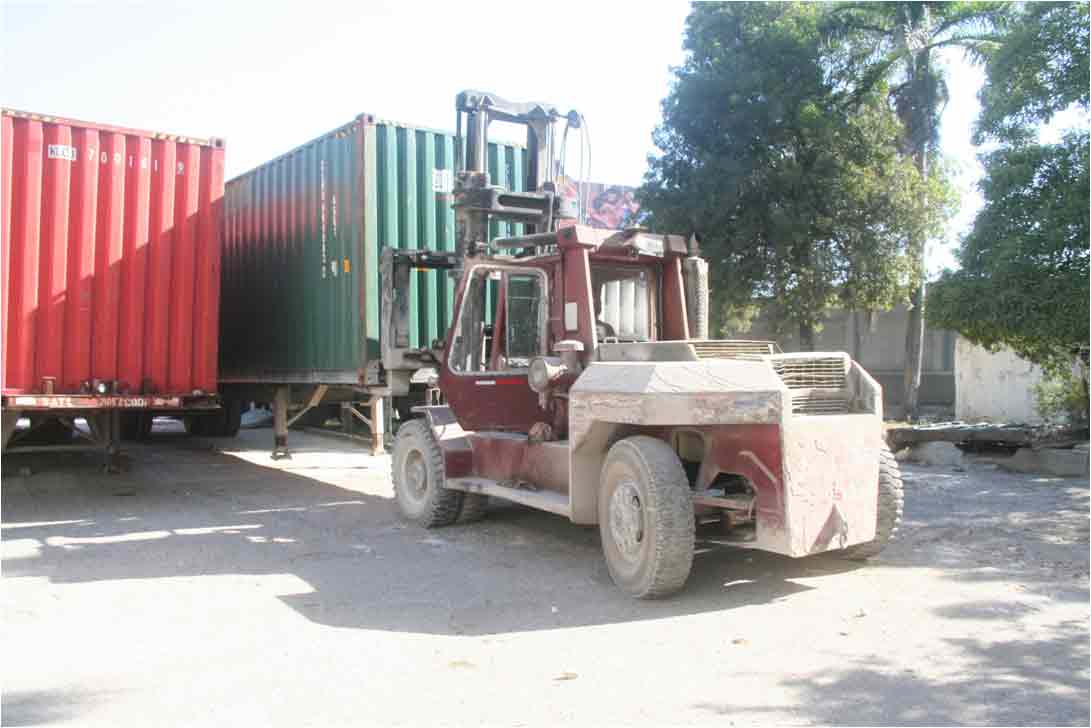 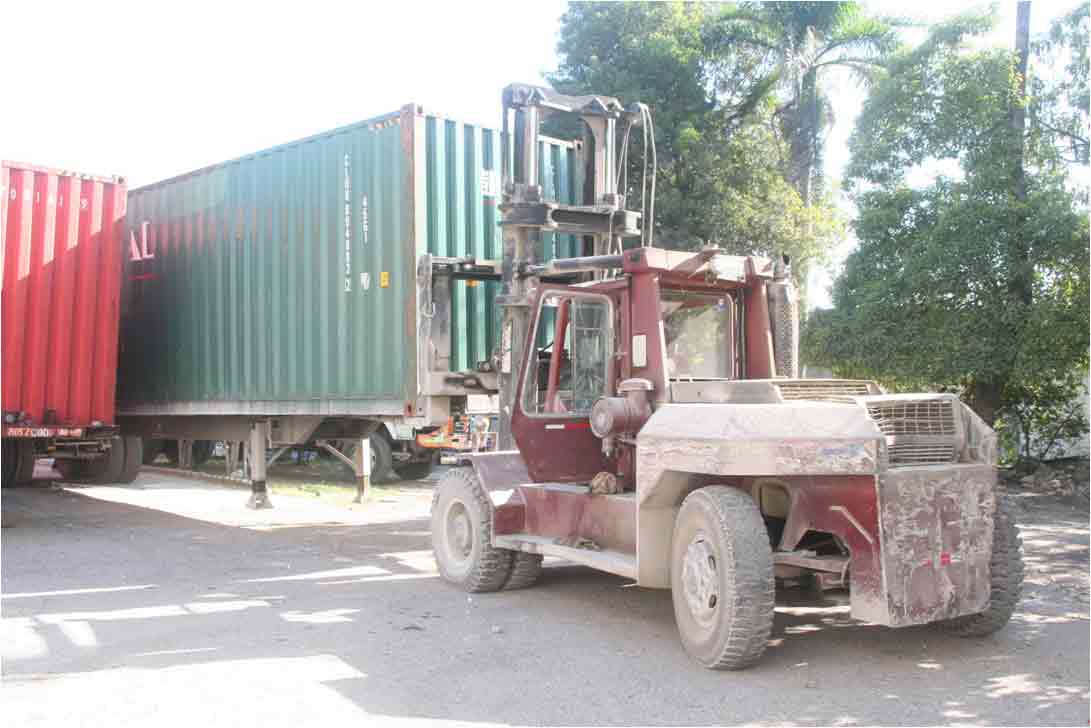 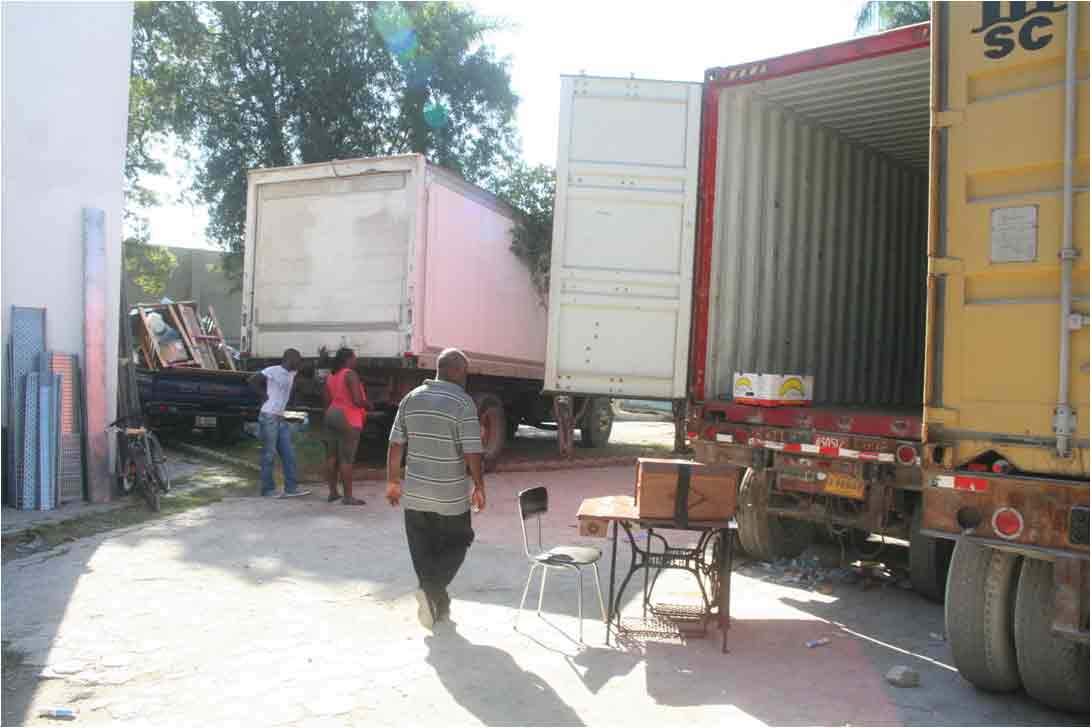 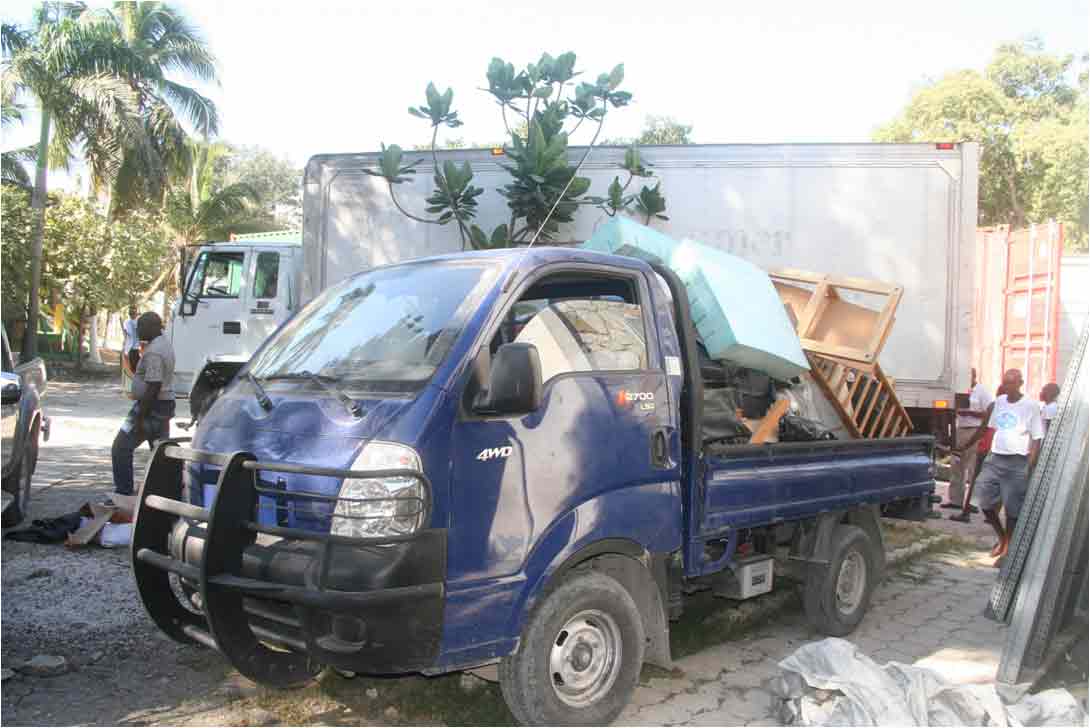 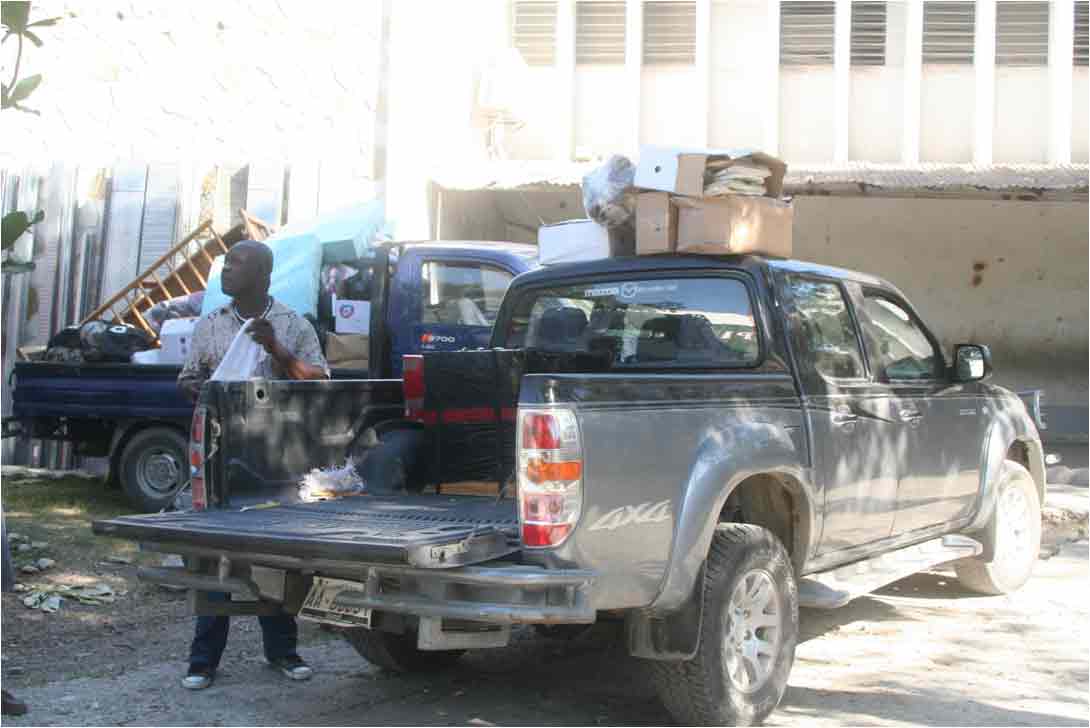 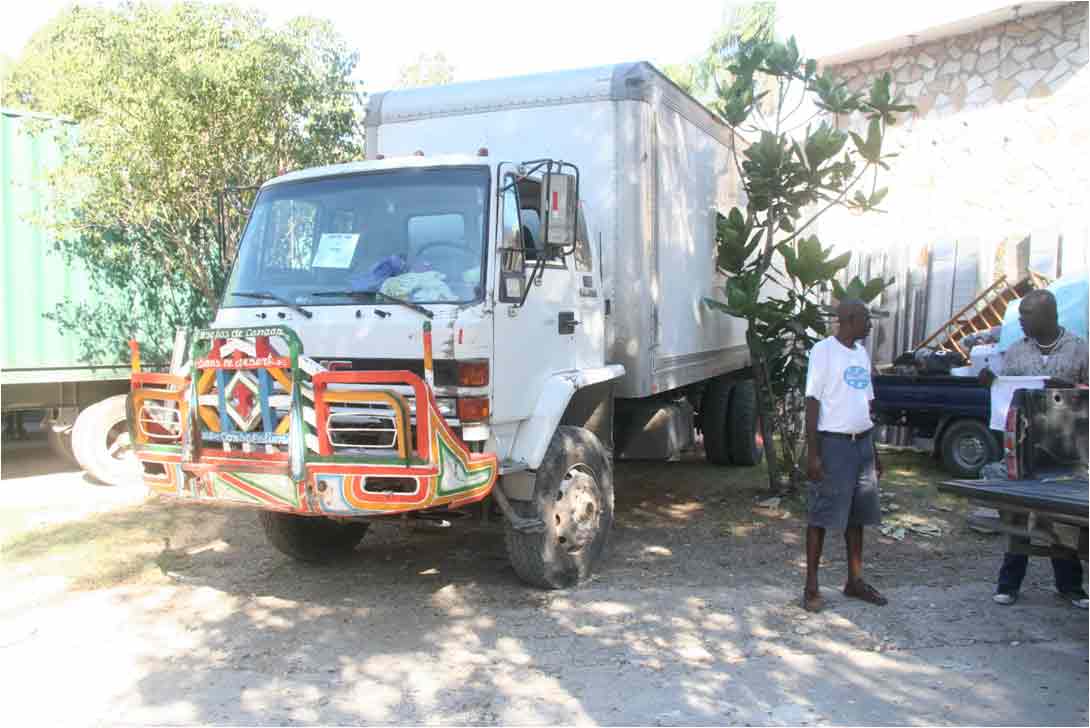 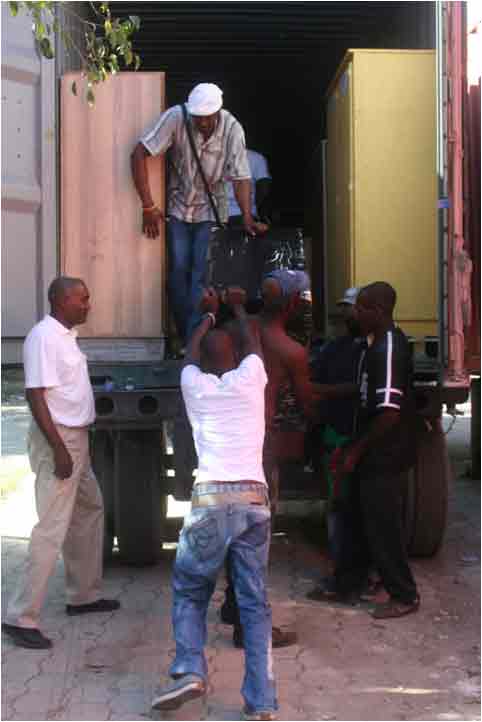 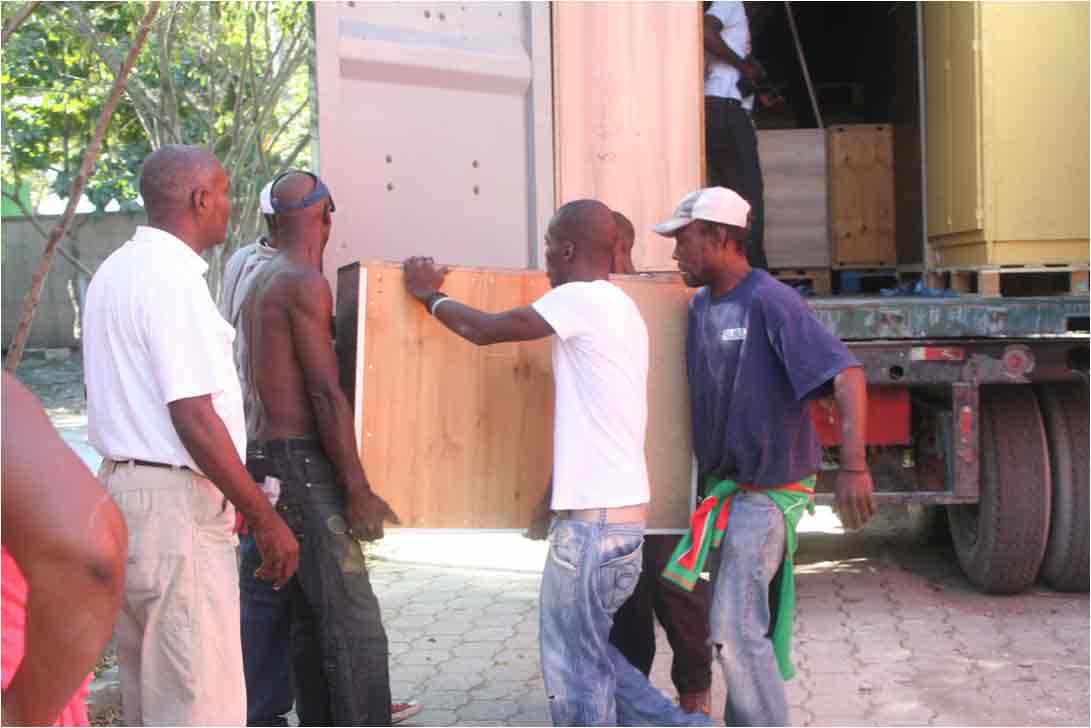 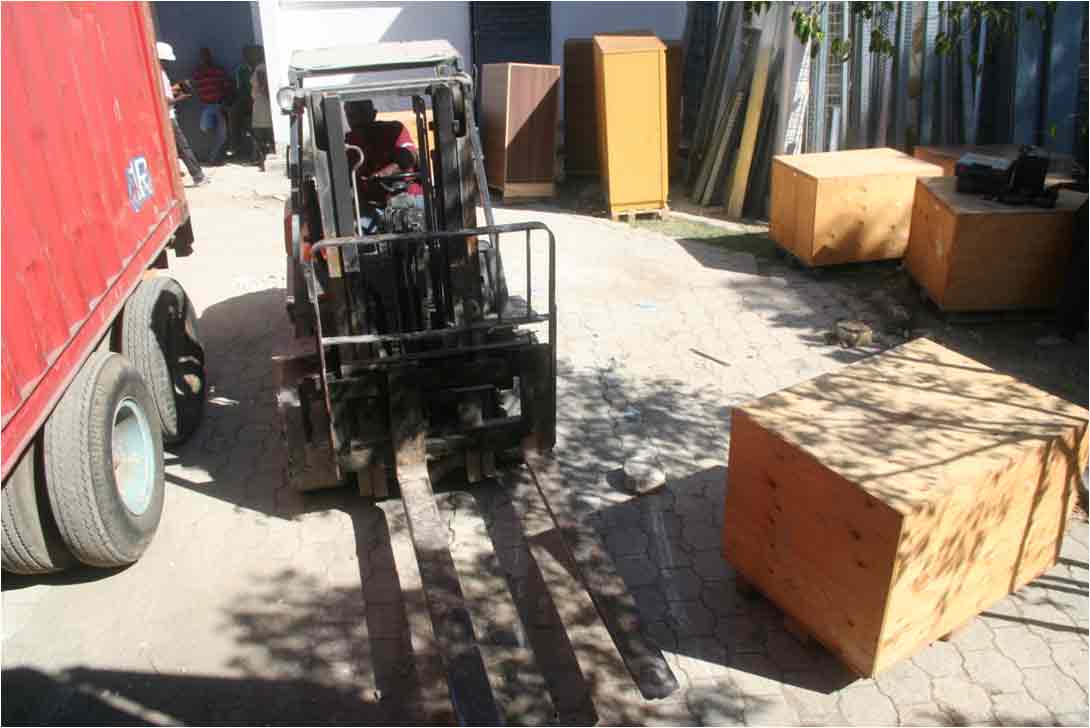 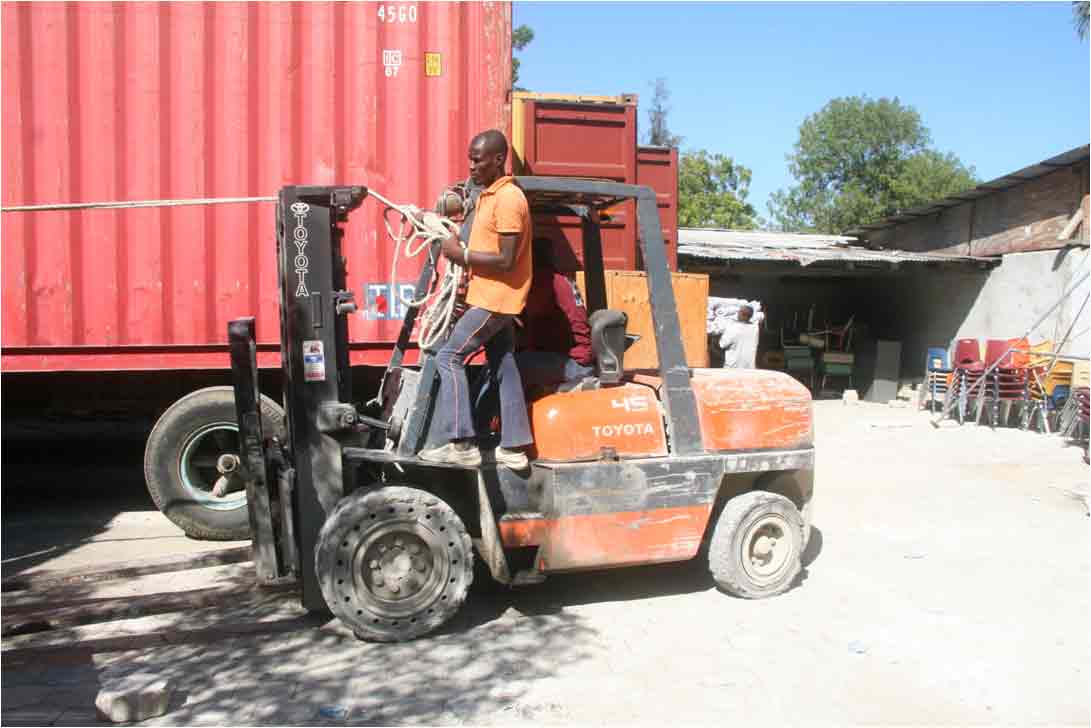 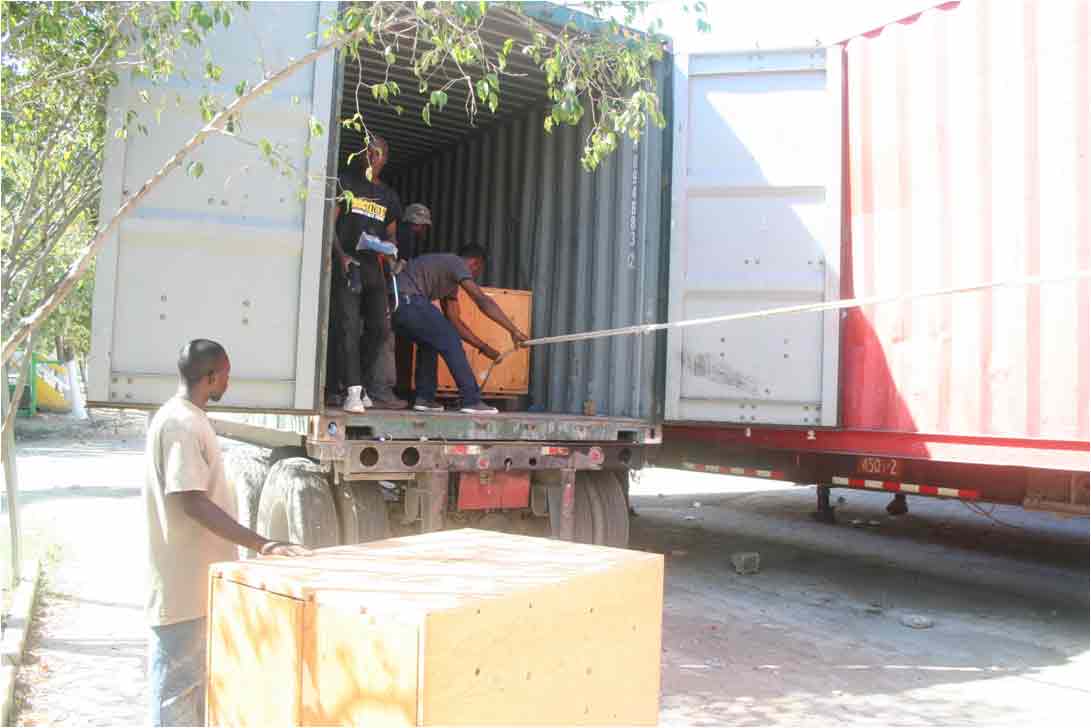 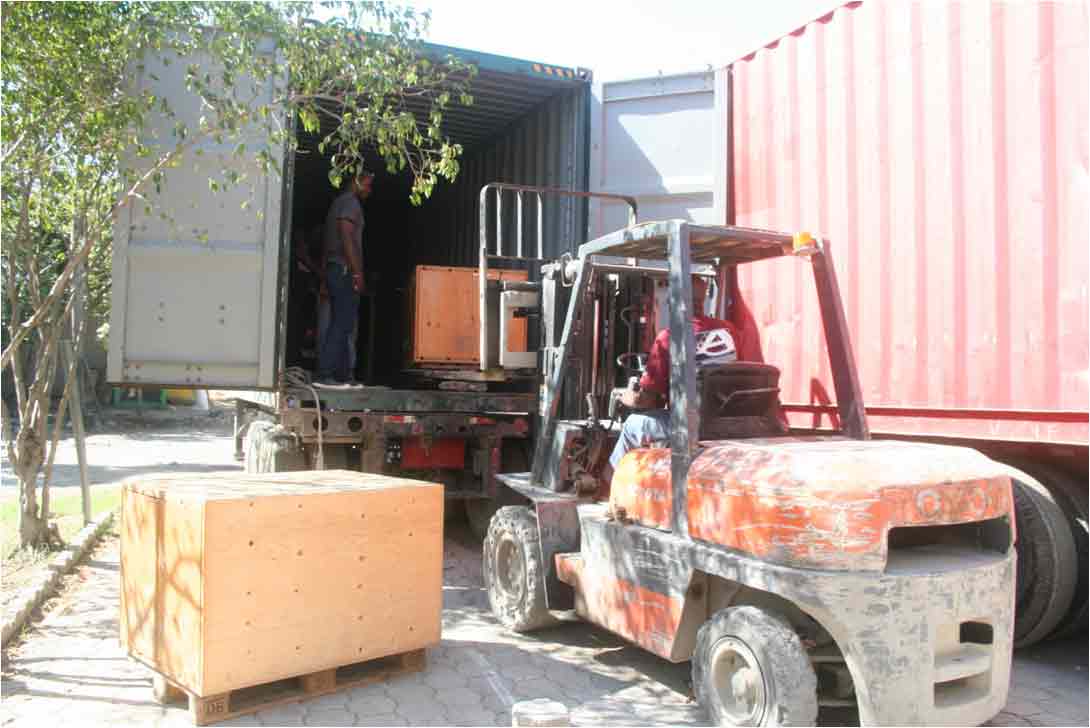 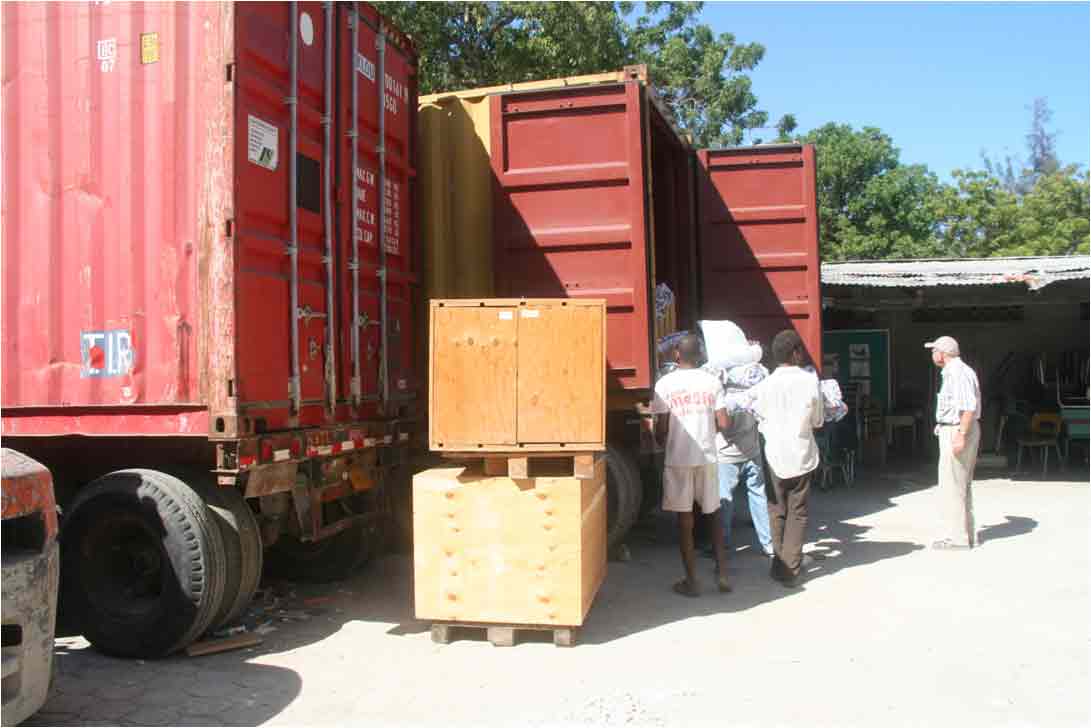 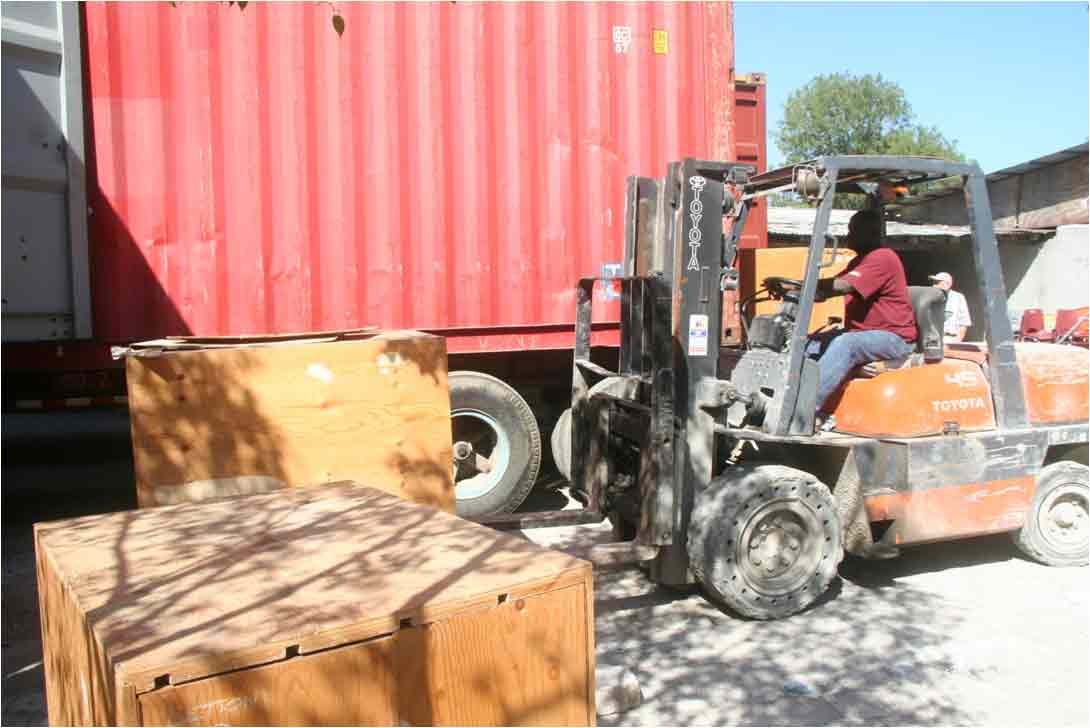 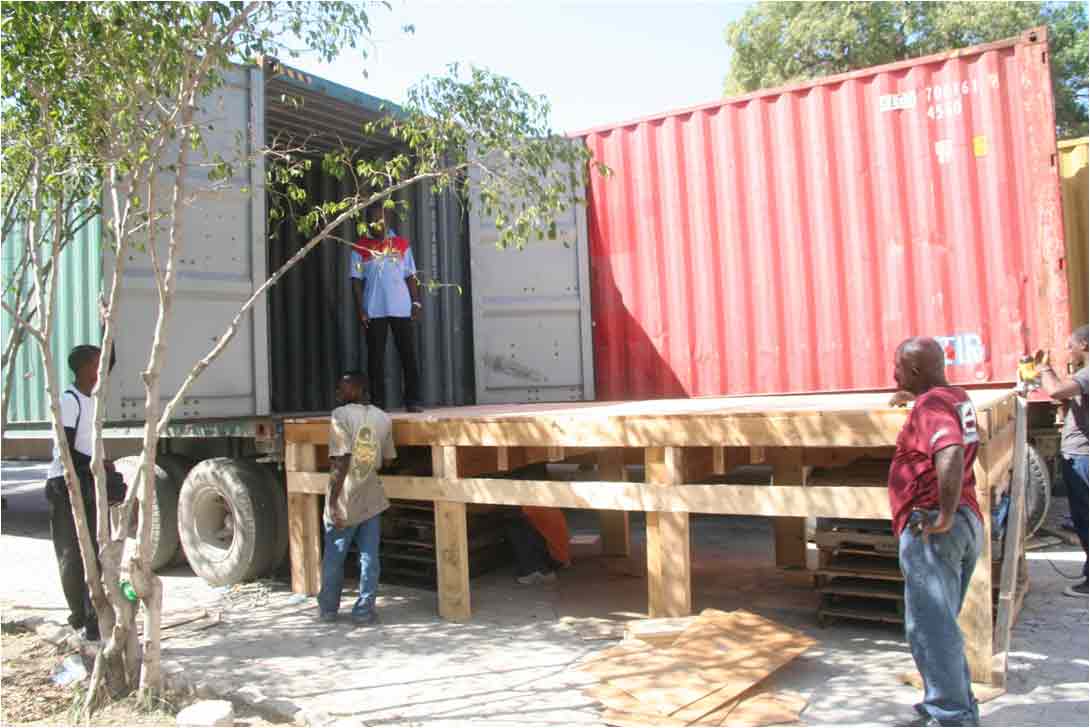 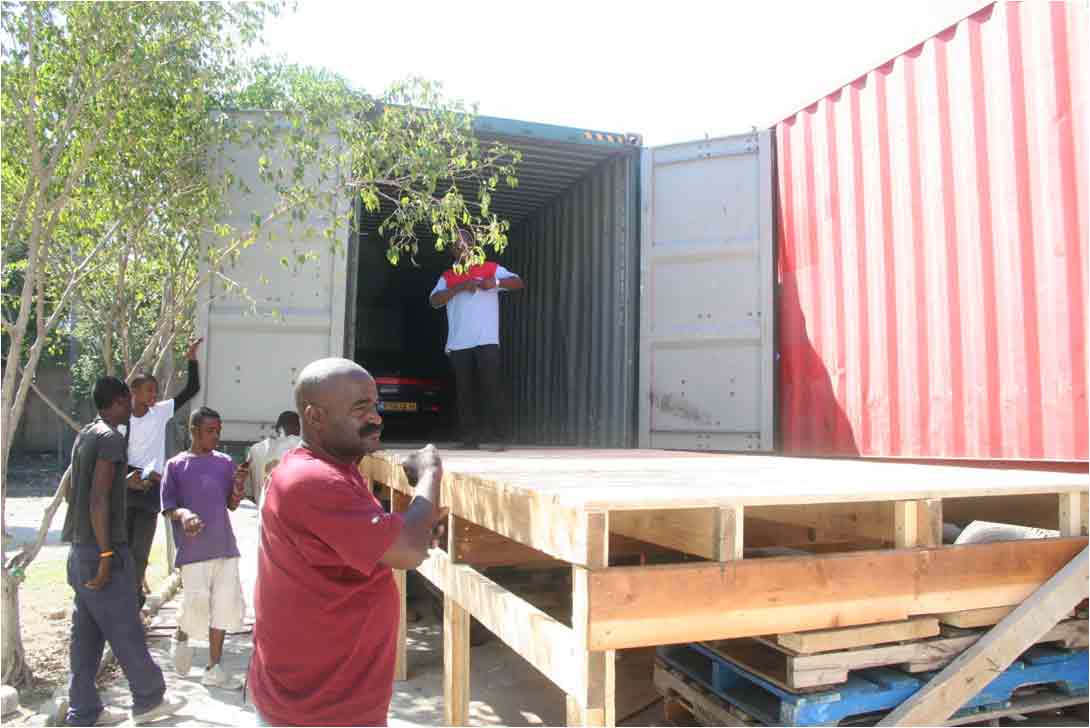 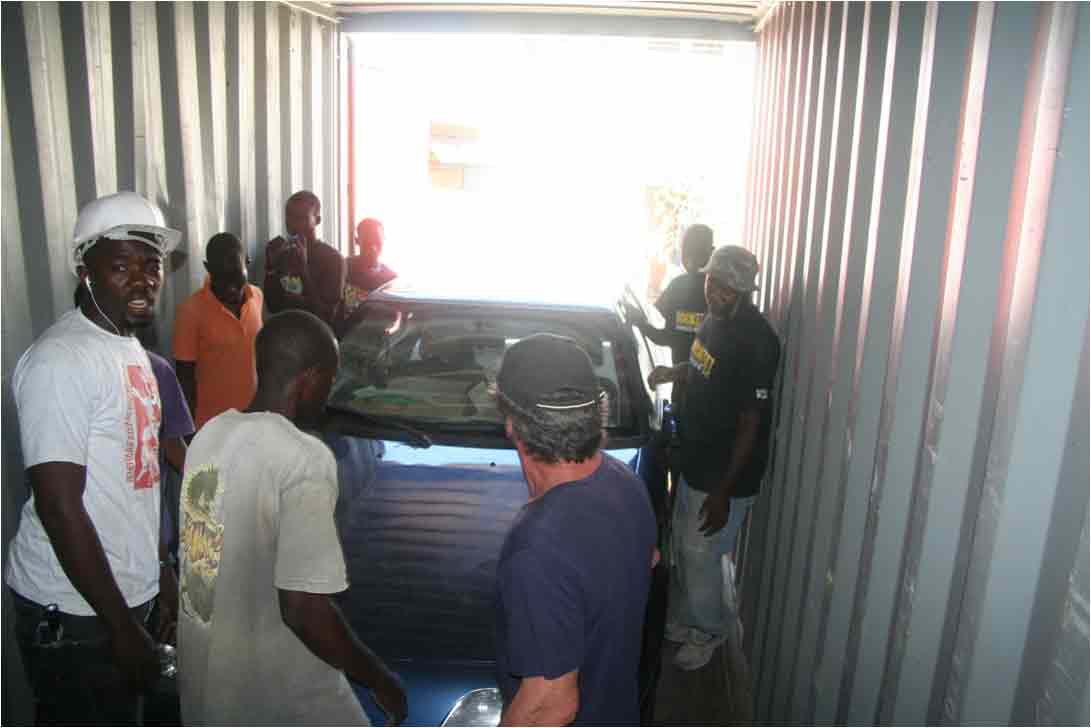 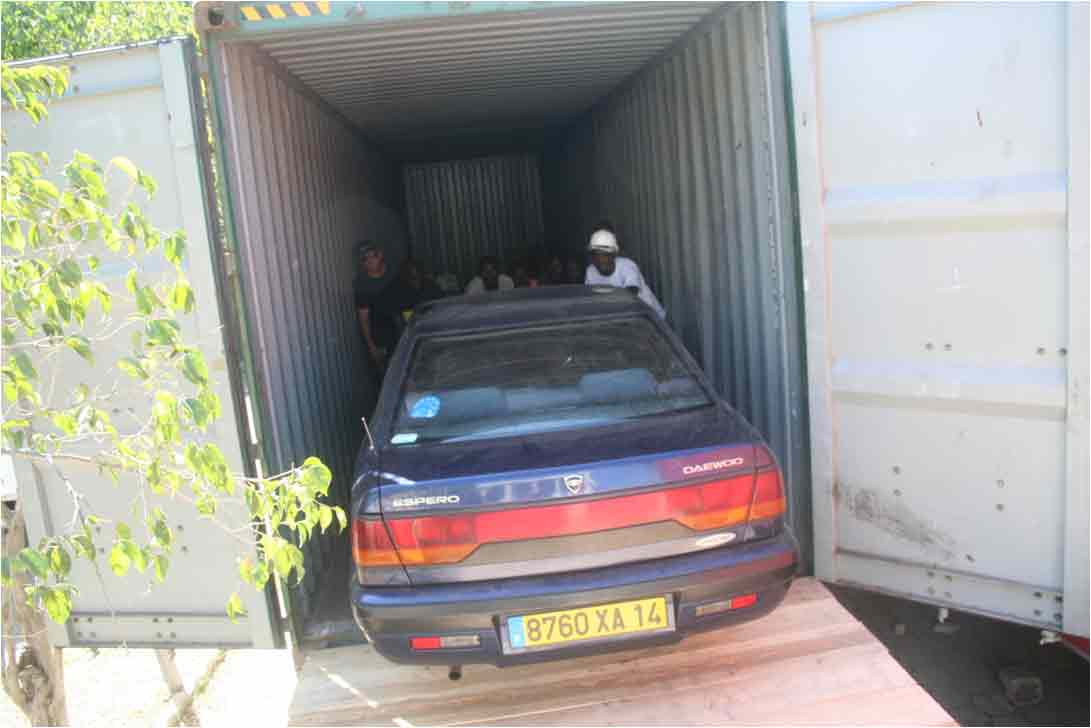 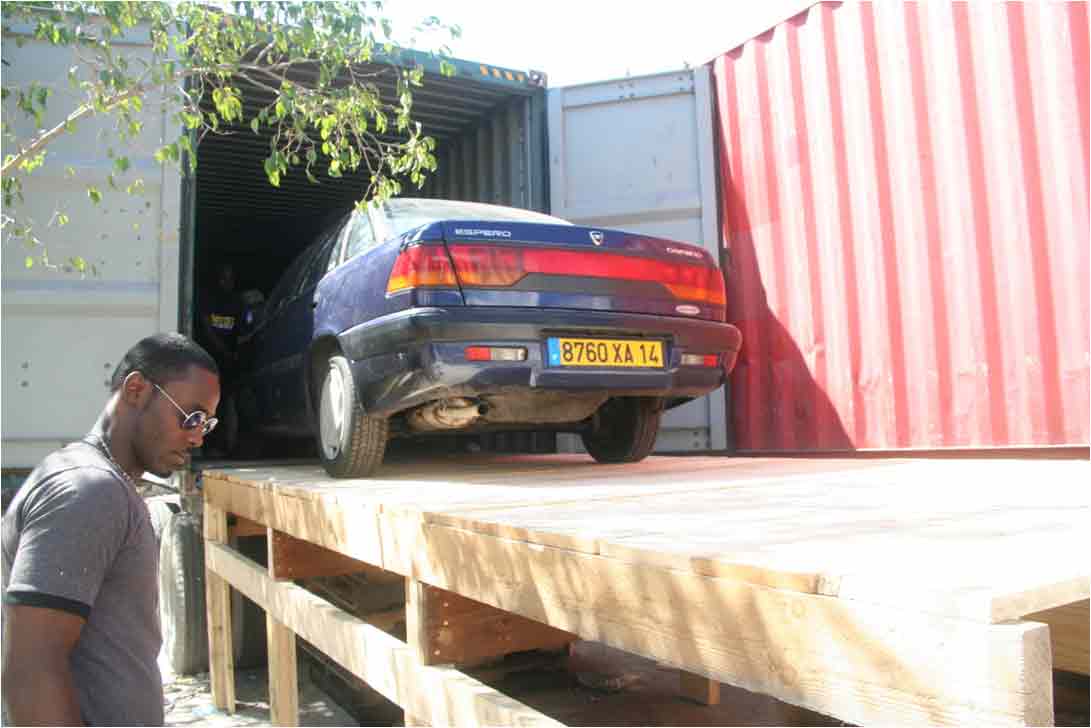 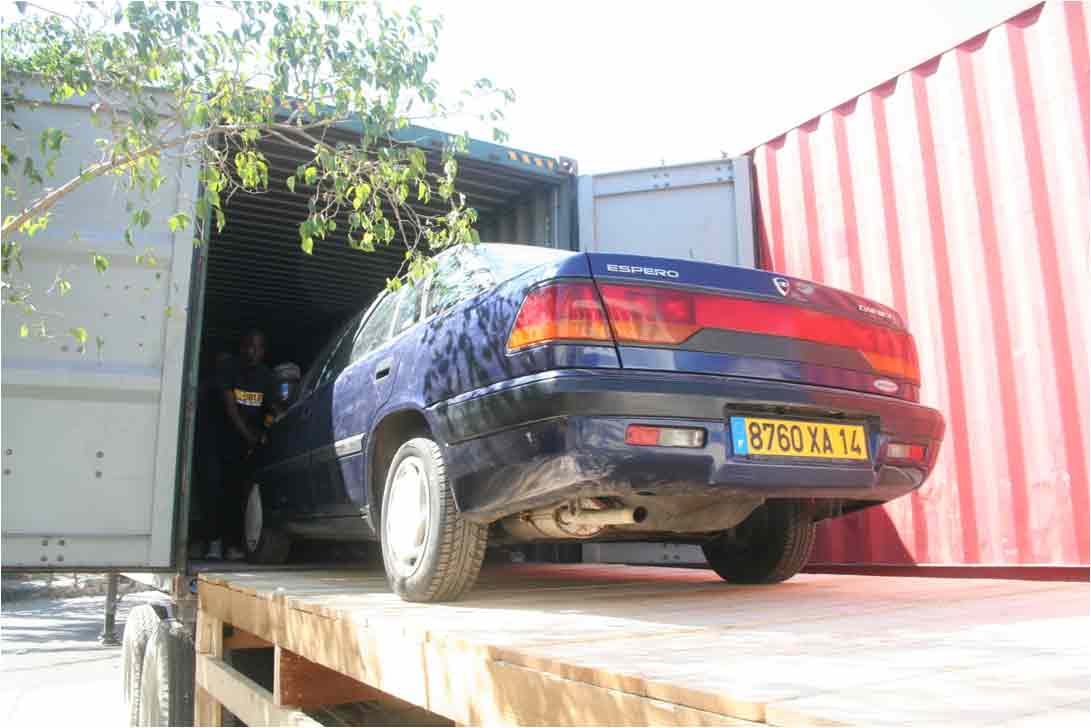 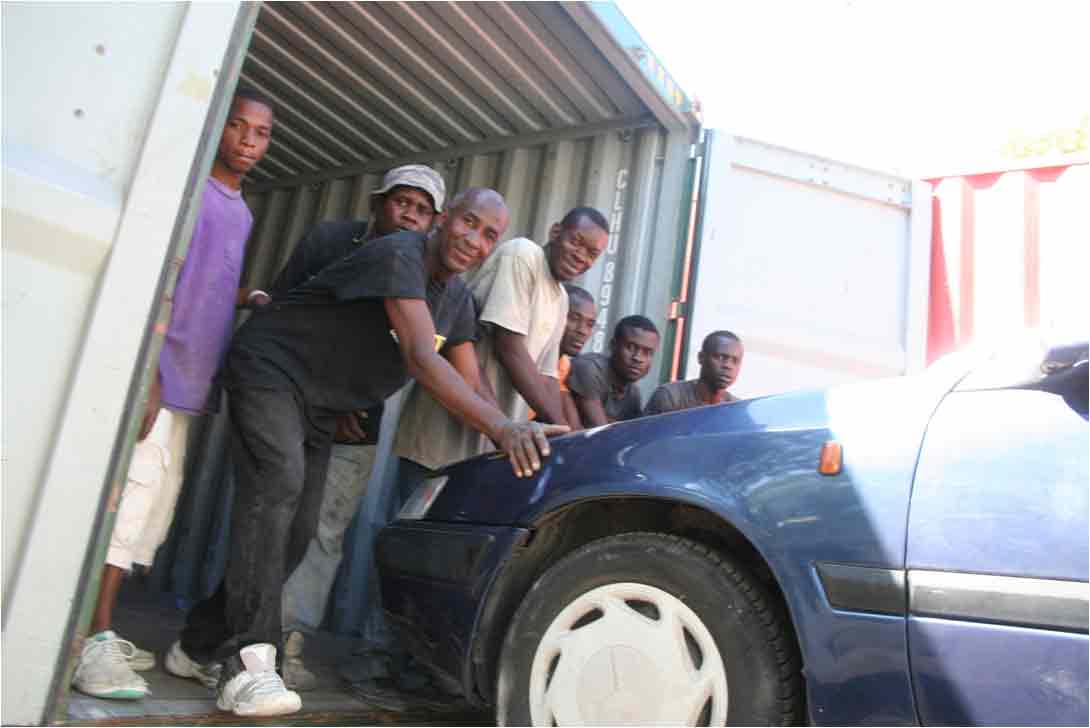 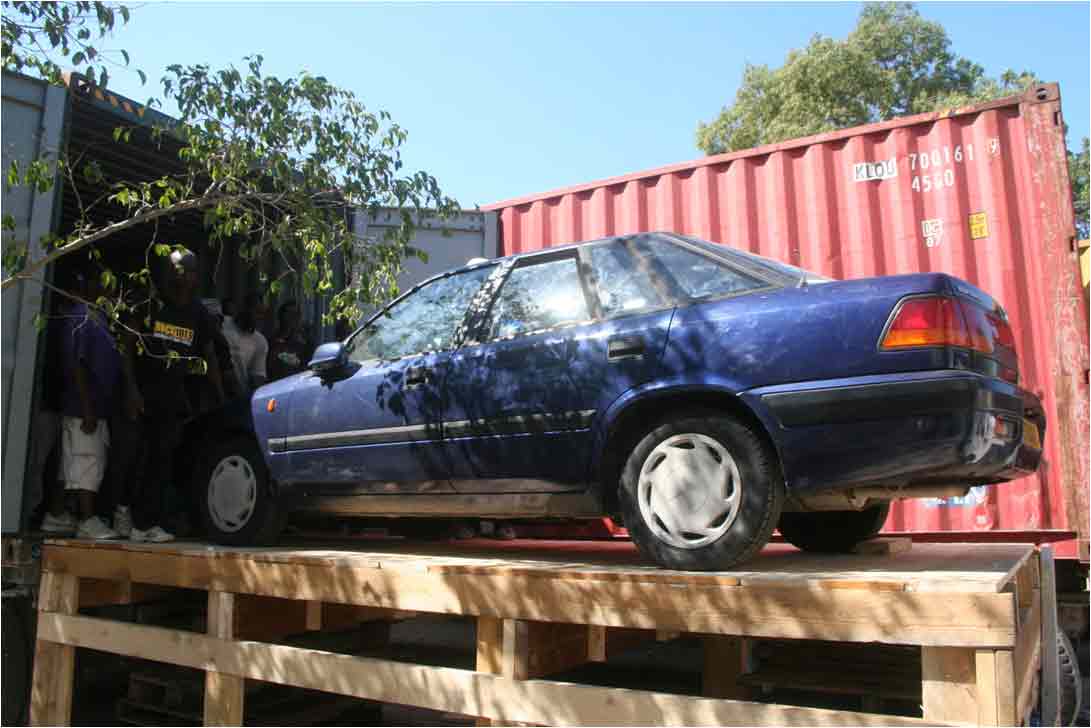 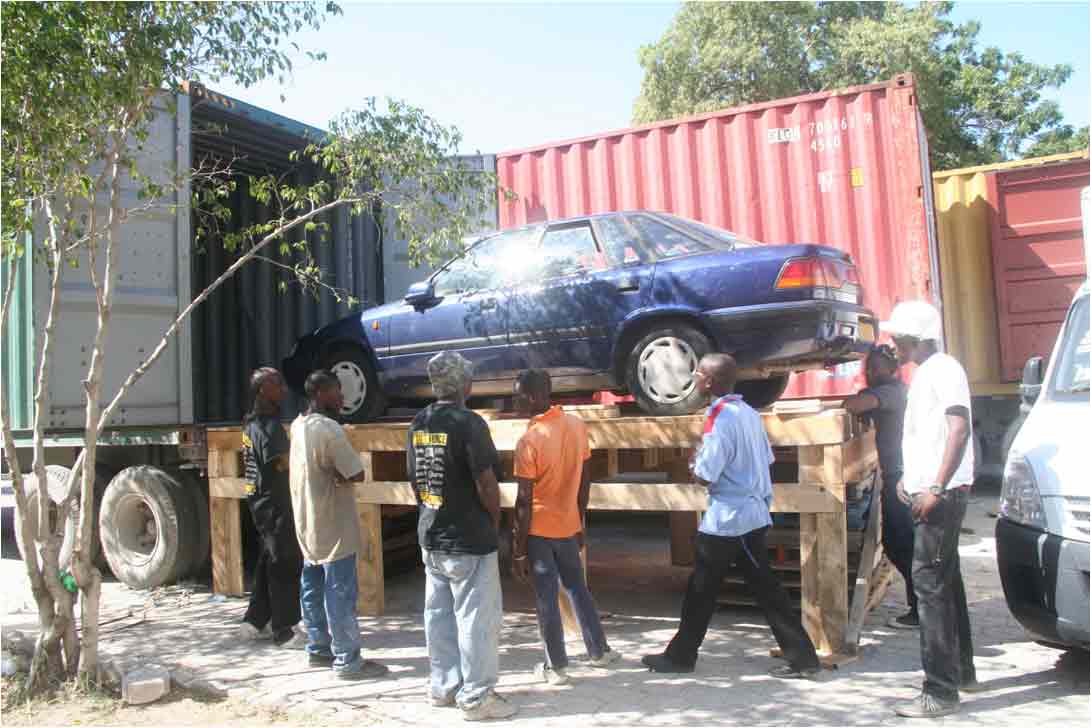 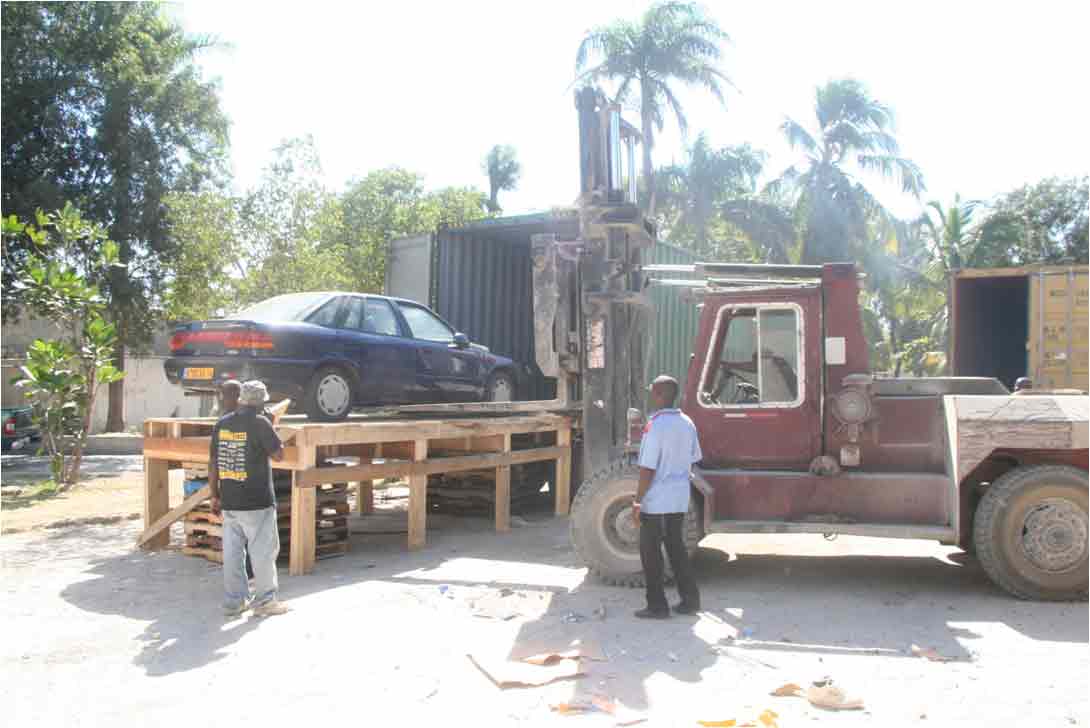 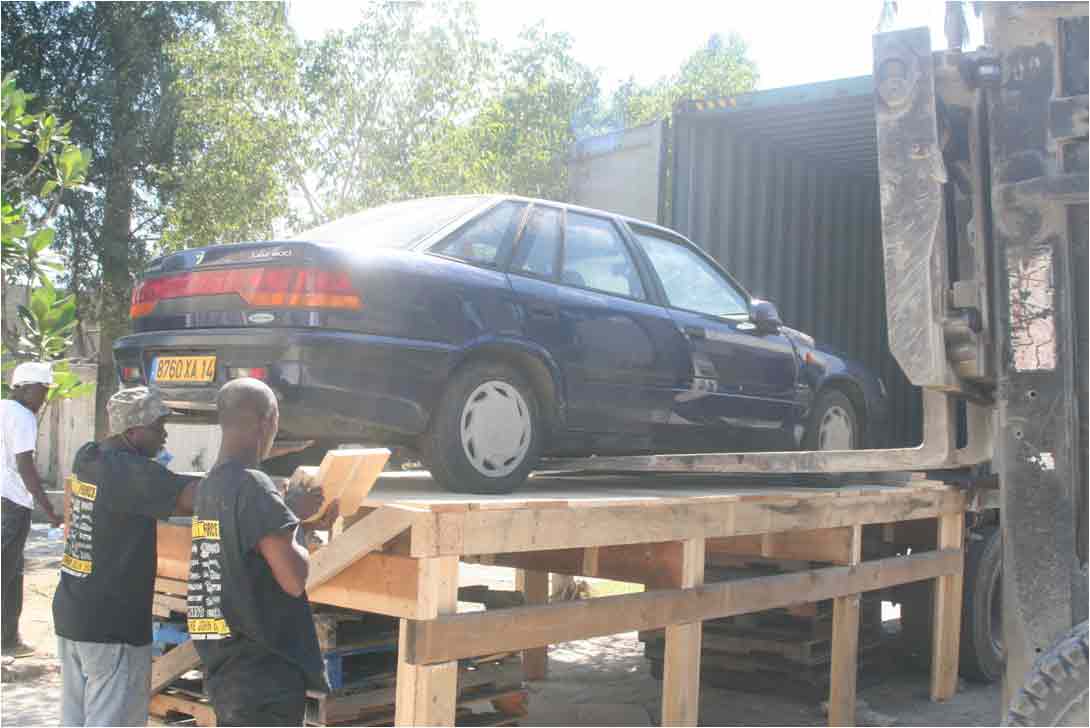 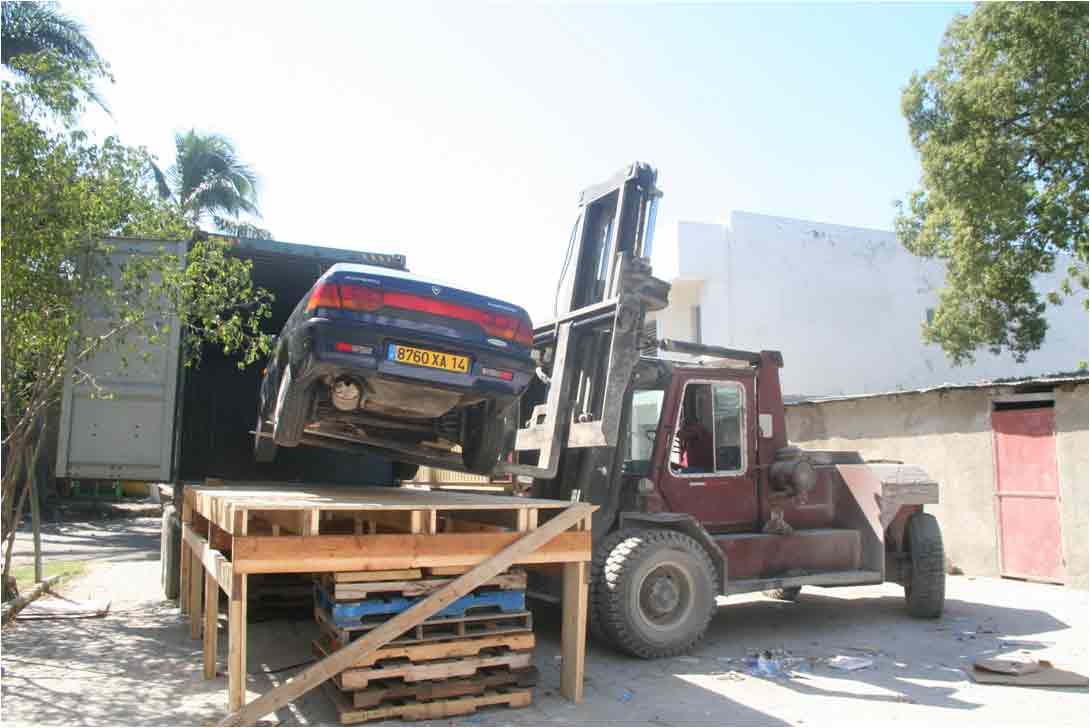 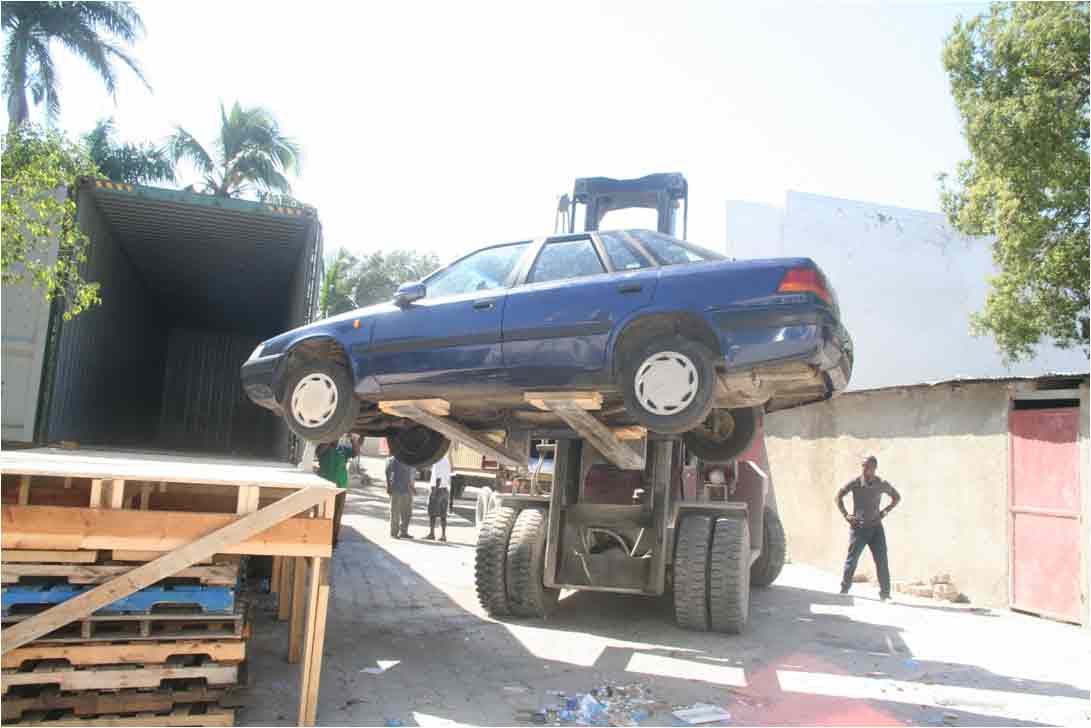 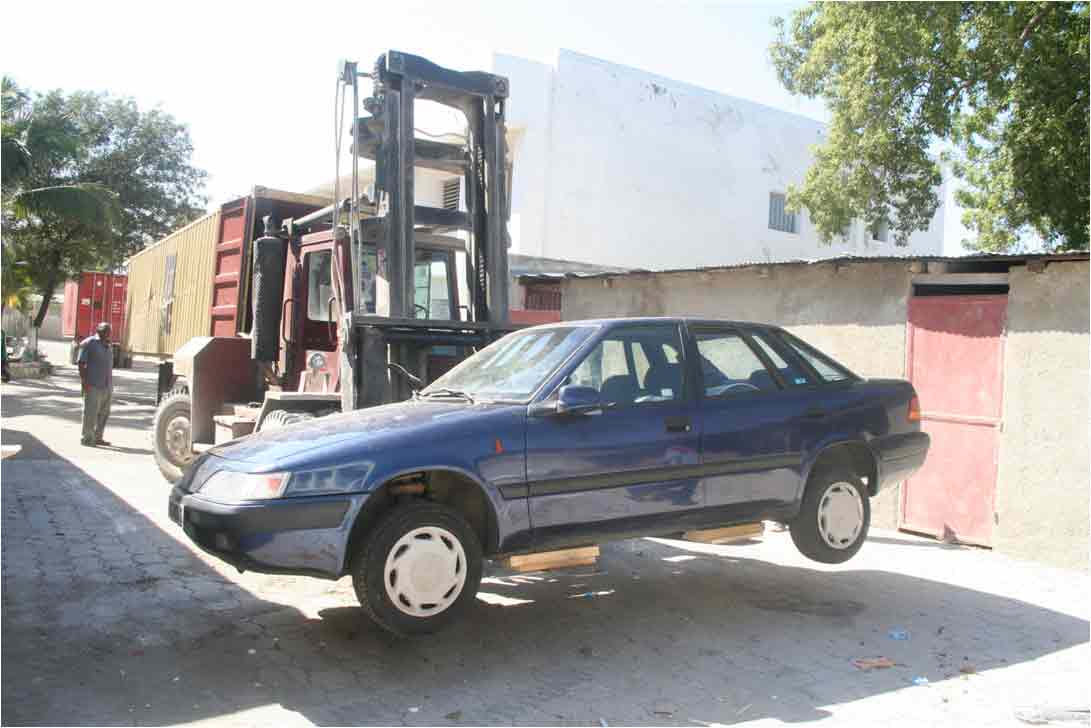 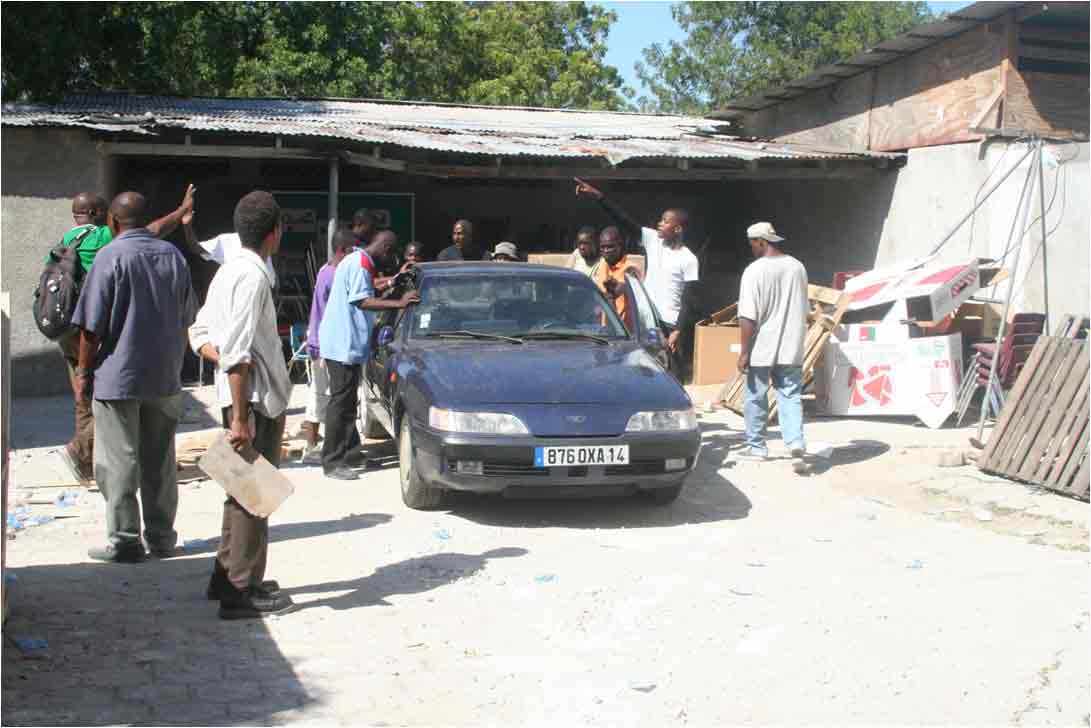 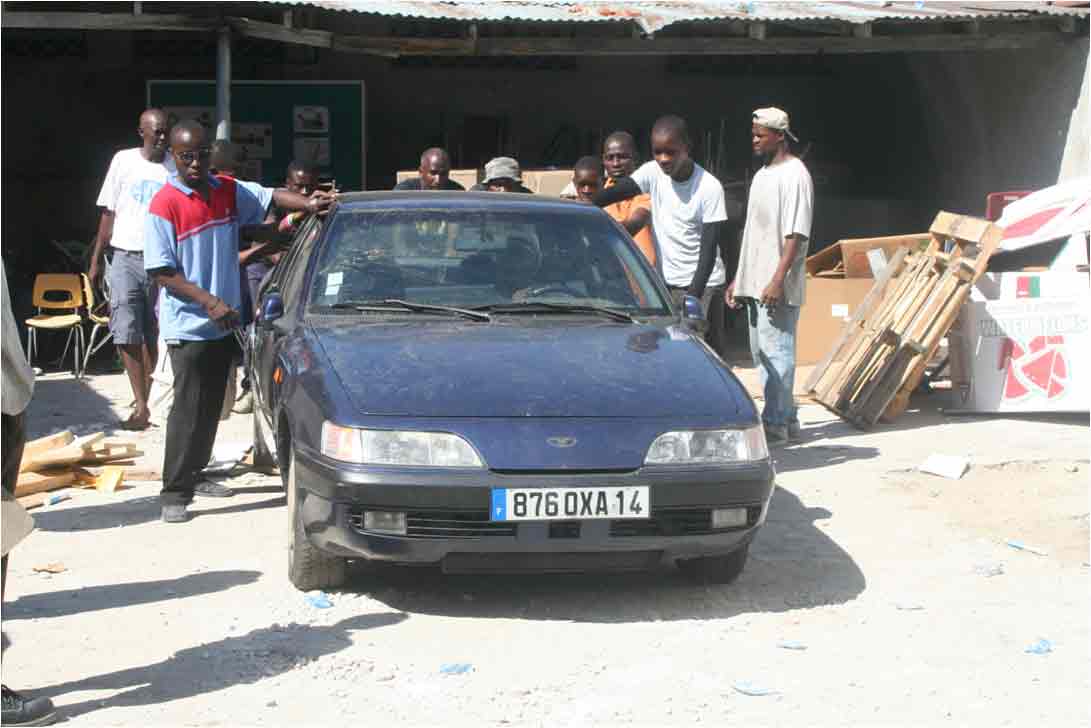 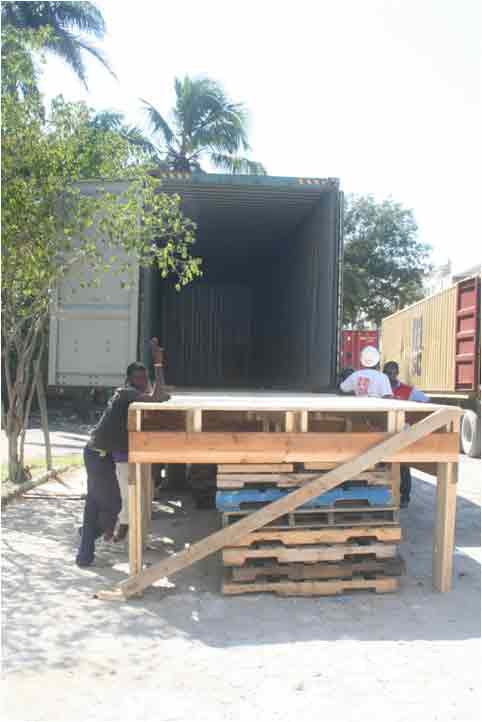 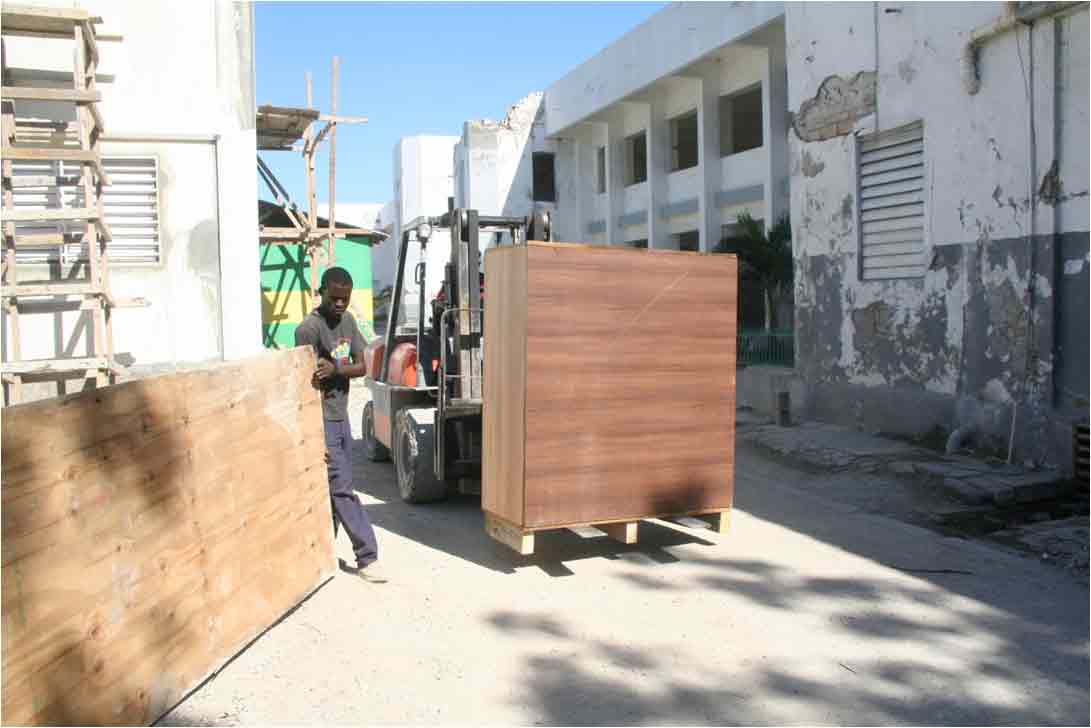 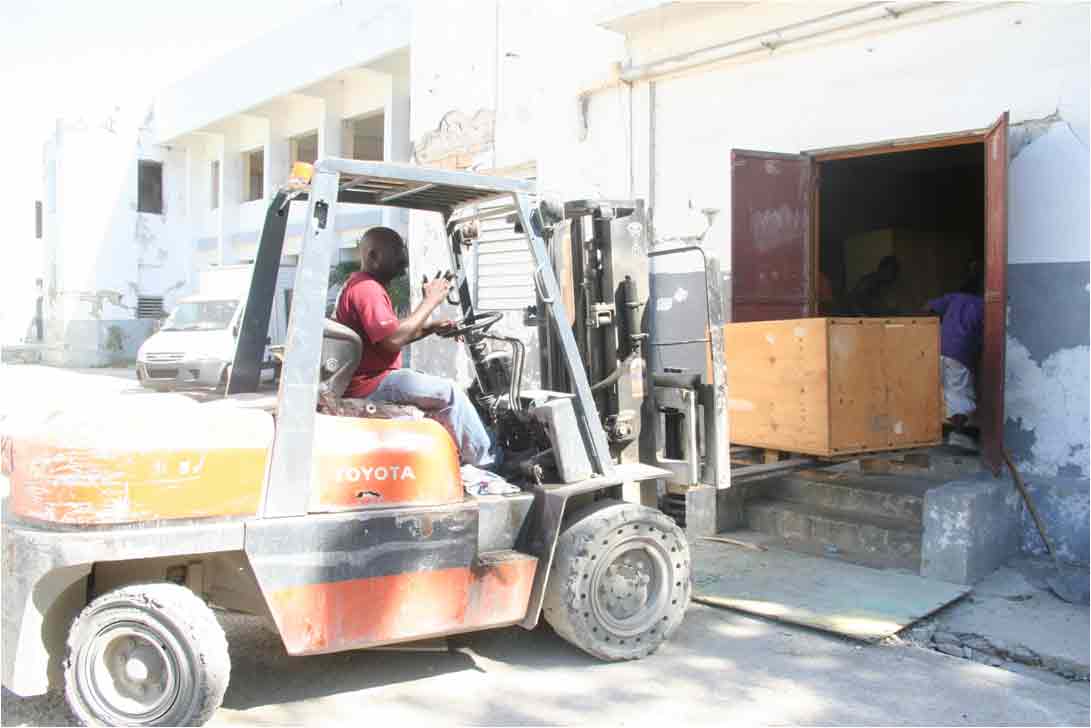 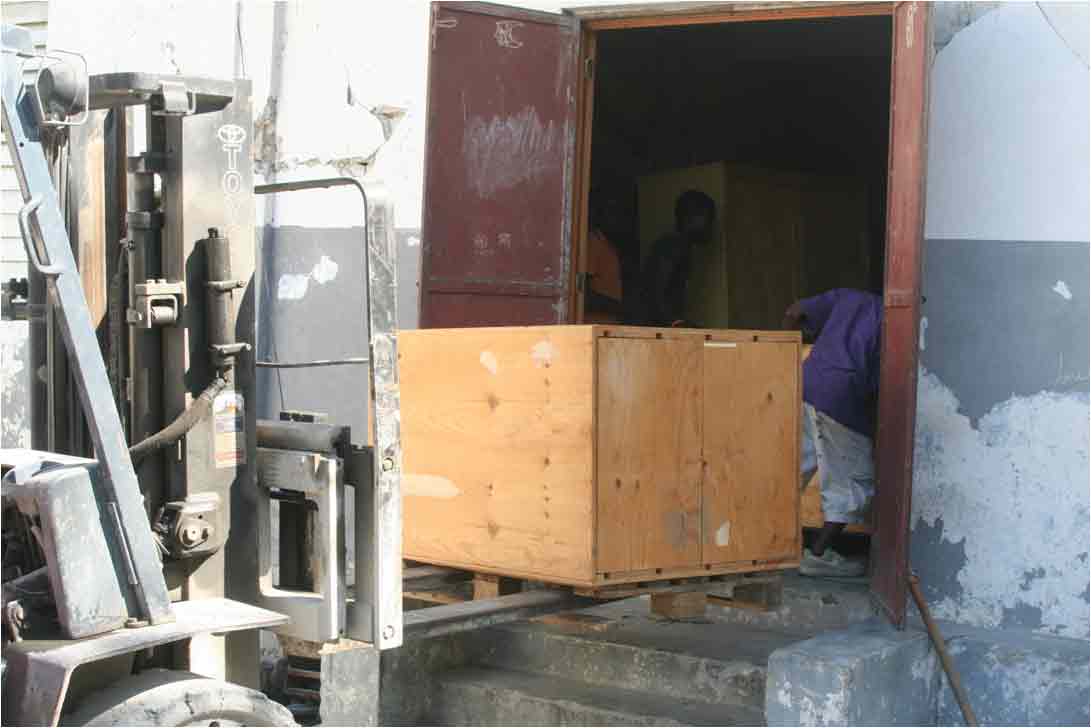 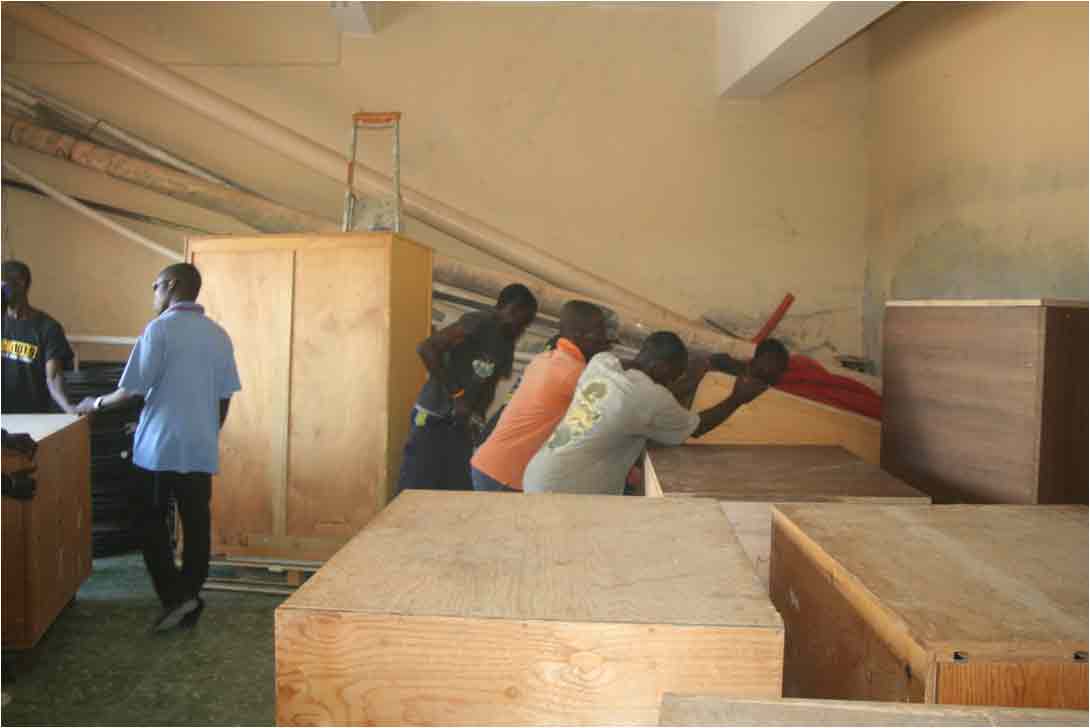 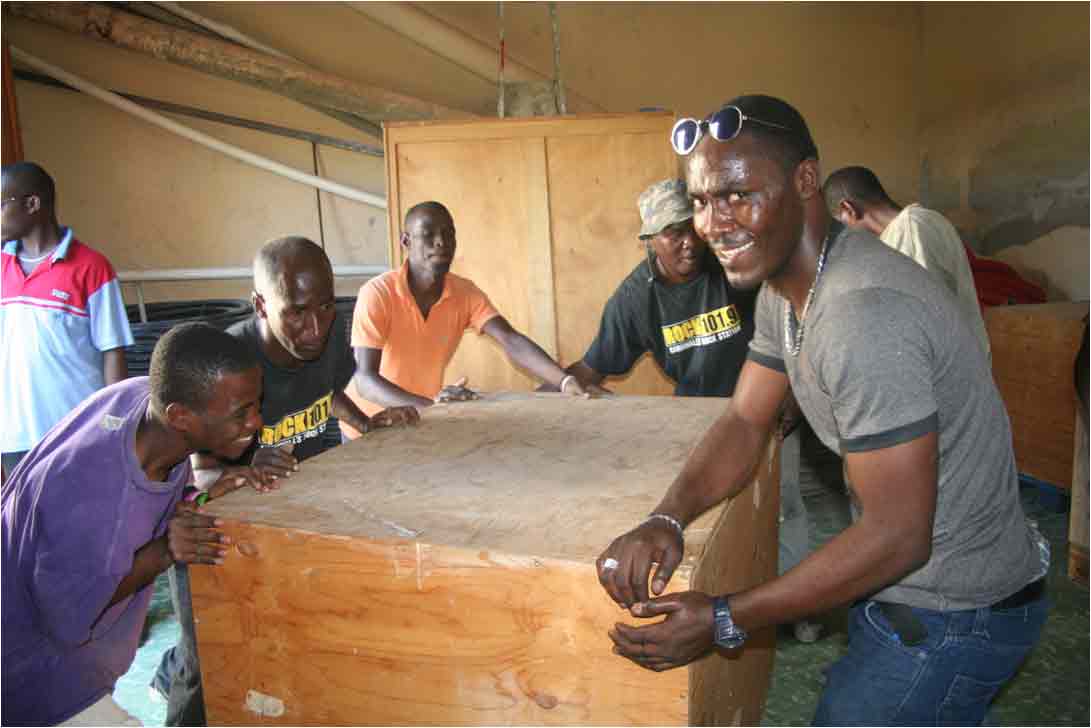 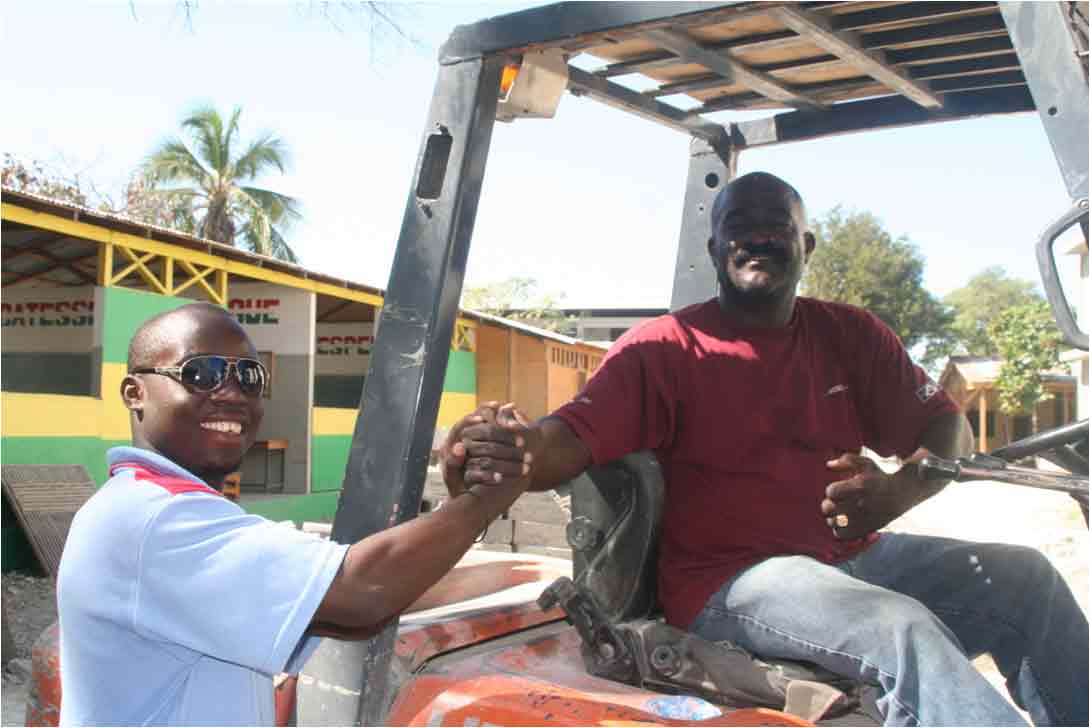 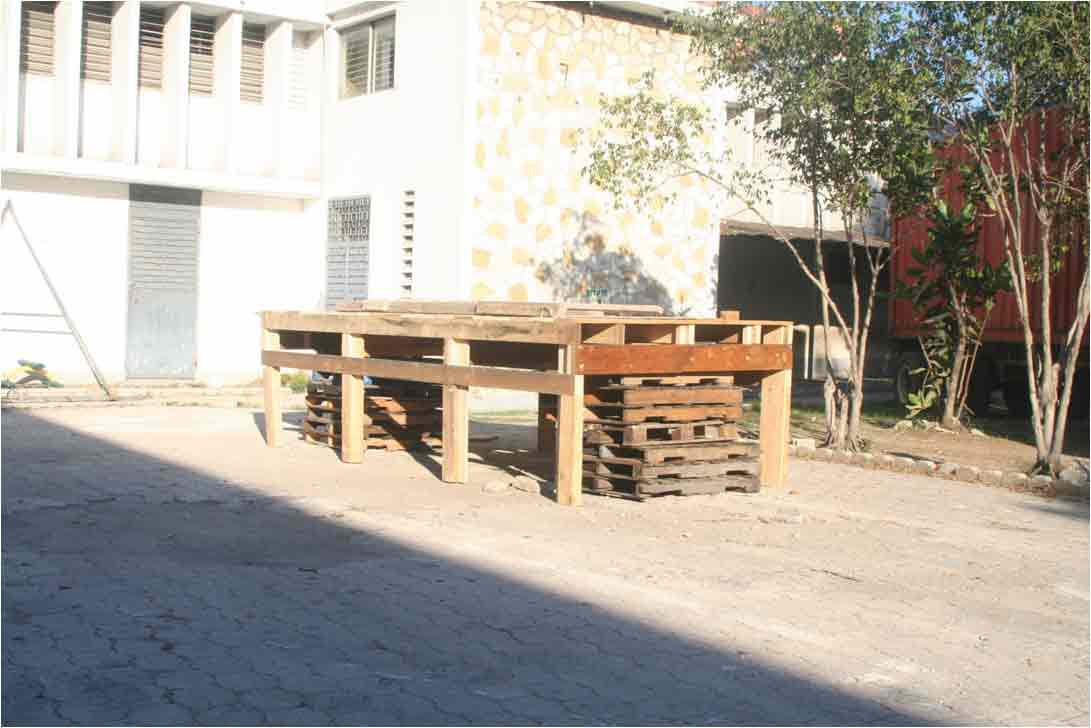 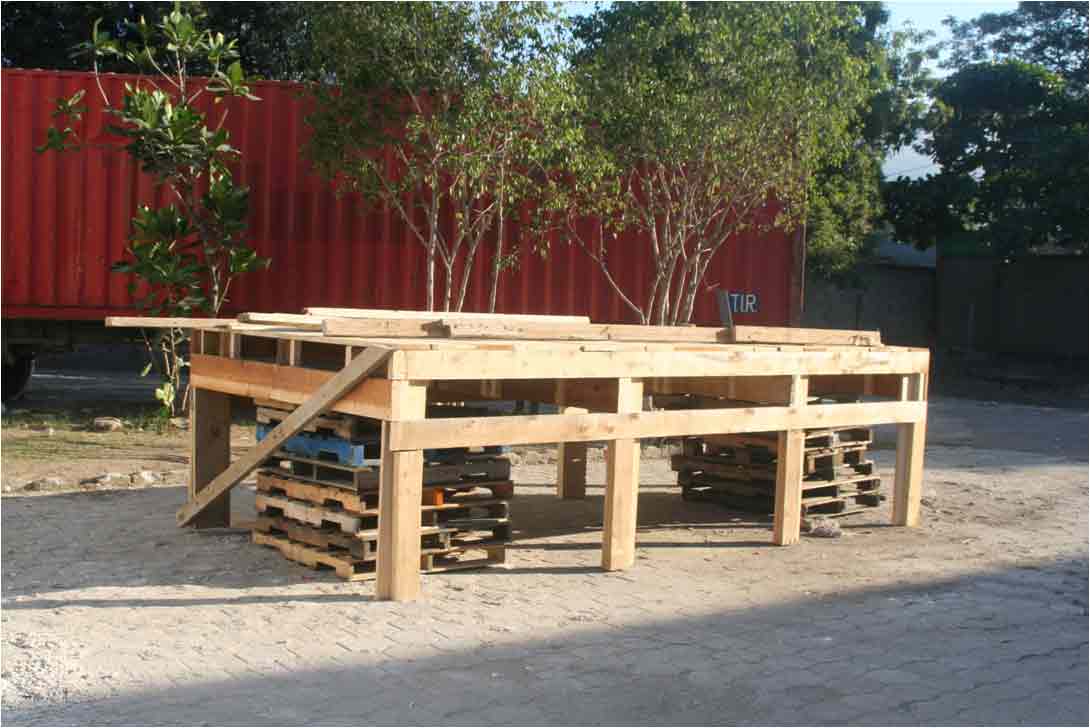 Une structure à conserver…
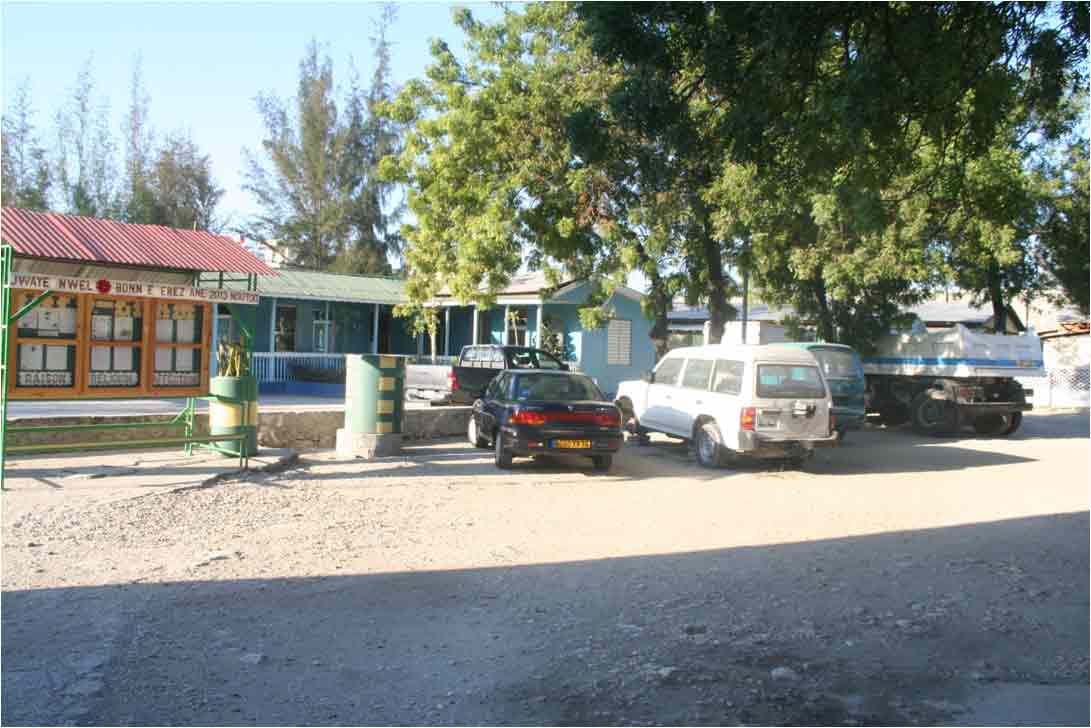 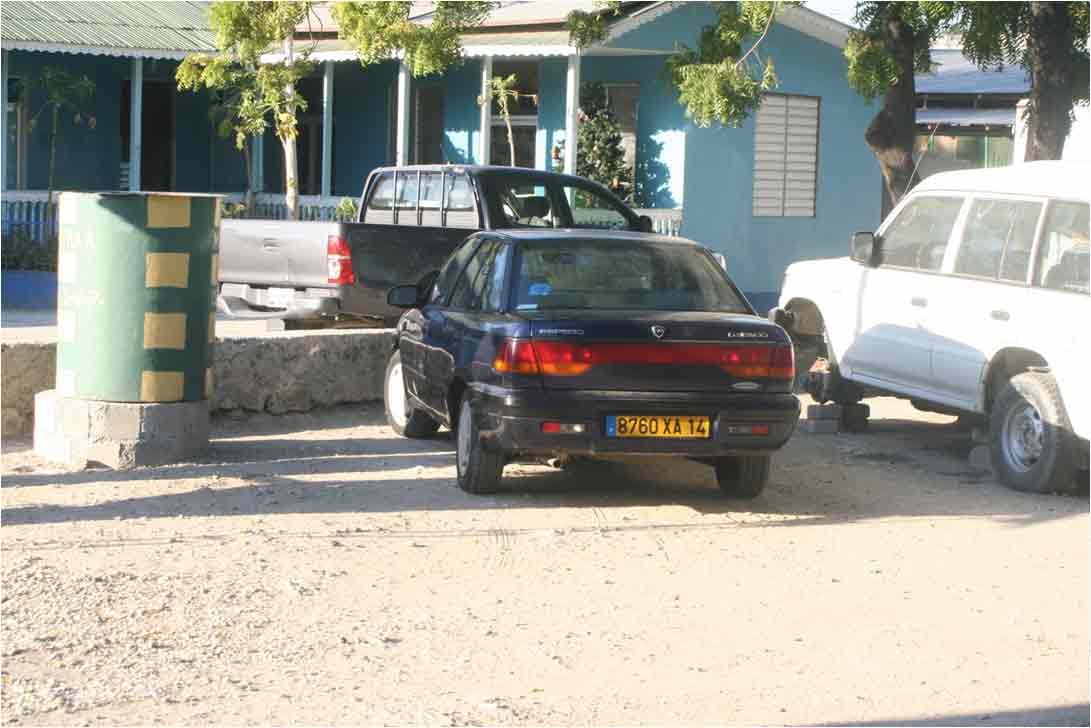